Paleocurrents: A Window into Geologic History
What can we learn about the past history of the earth from studying the sediments?
Paleocurrents
What are Paleocurrents and why might they be useful to us?
Where do we get them and how can we visualize them?
What are the results for North America through geologic time?
What are the results on a global scale through geologic time?
How can we use this information to better understand the history of the earth?
Why Paleocurrents?
What are Paleocurrents?
Paleocurrents are flow directions derived from features of sedimentary rocks that reveal the sense of the current of wind or water that deposited the sediment.
All sedimentary rocks contain paleocurrent indicators, some of which can be read and interpreted.
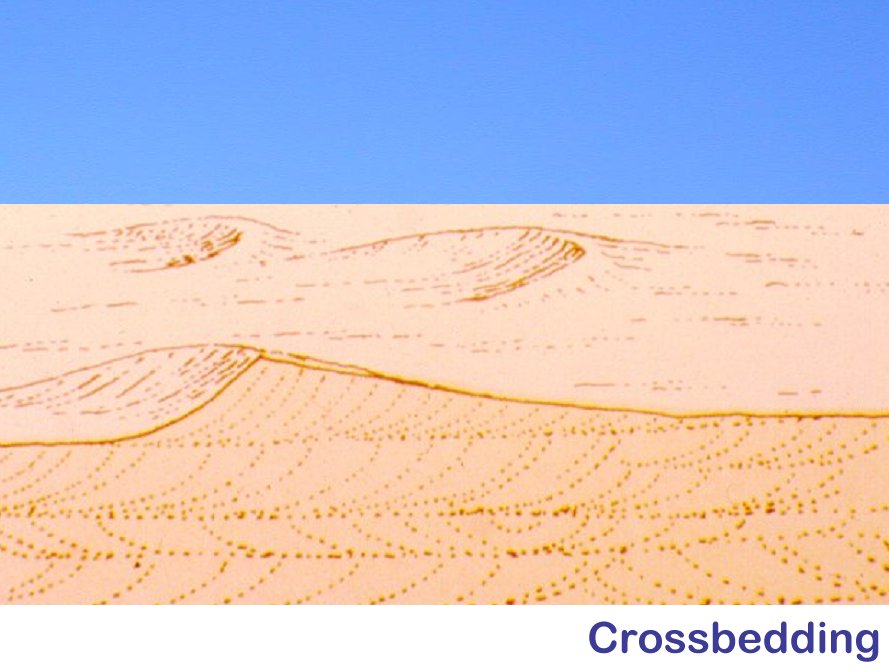 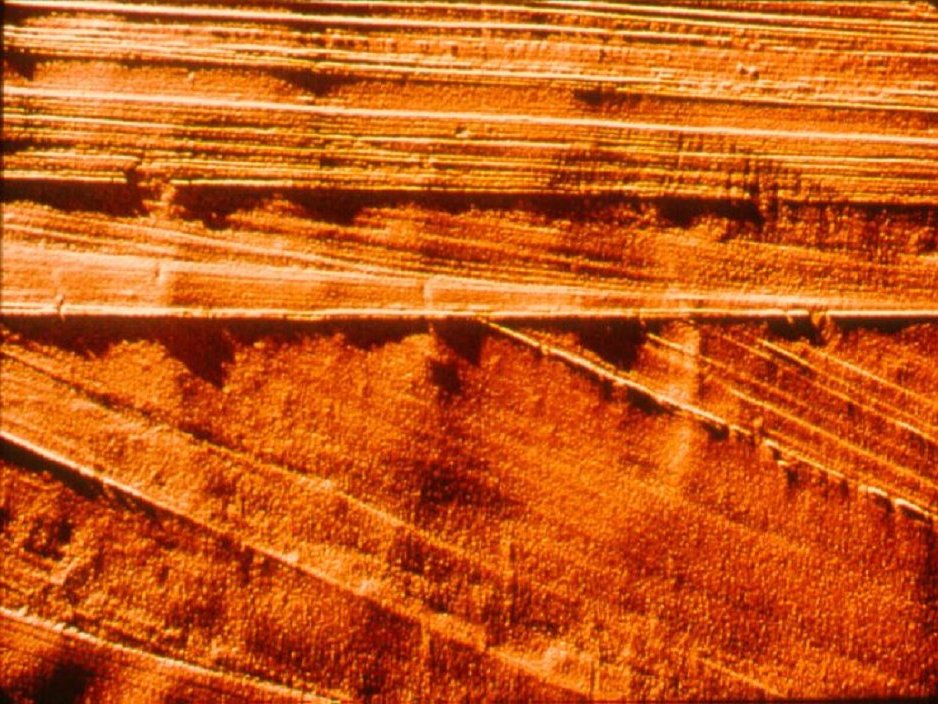 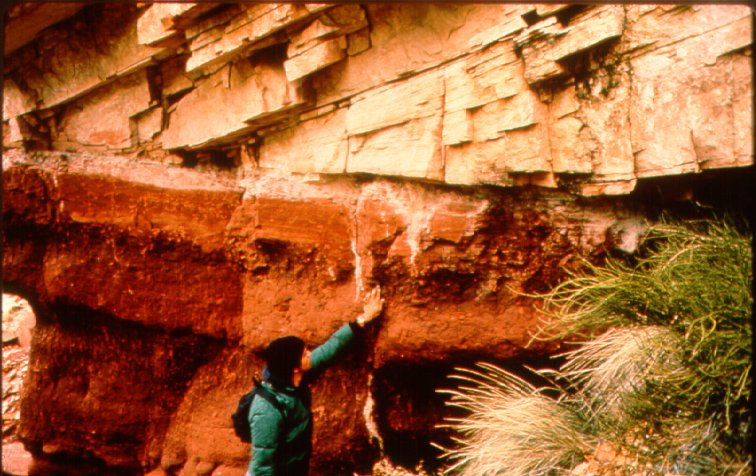 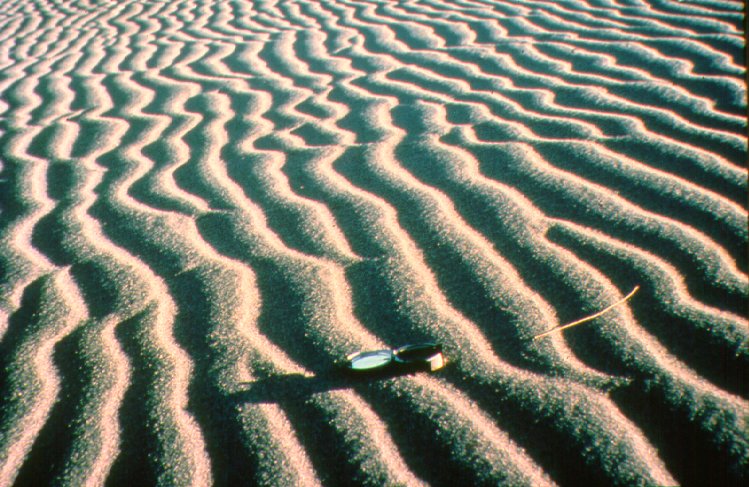 Ripple marks
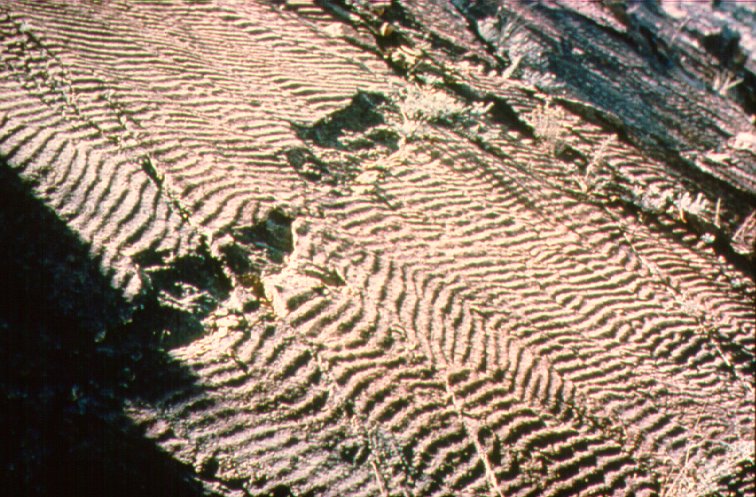 Scour Marks
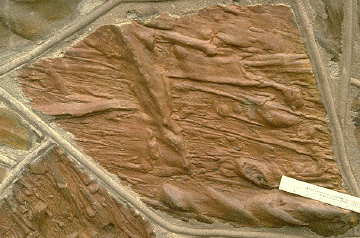 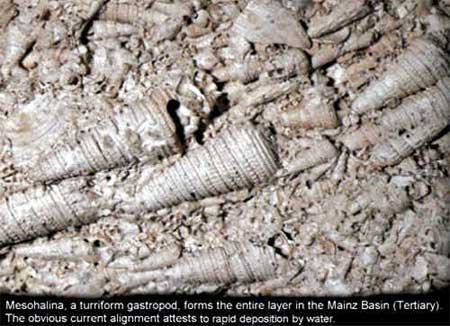 Paleocurrents
What are Paleocurrents and why might they be useful to us?
Where do we get them and how can we interpret them?
What are the results for North America through geologic time?
What are the results on a global scale through geologic time?
How can we use this information to better understand the history of the earth?
Where do we get them?
Theses and dissertations in libraries of major universities with geology departments.
Online.
Results of over 1,000,000 measurements of paleocurrents throughout the geologic record are in the database.
North America, South America, Australia, Great Britain, parts of Western Europe, China, Africa fairly well represented.
Antarctica, Eastern Europe, Asia modestly represented.
Russia poorly represented.
How can we interpret them?
What do we expect to see:
from standard geological models?
from a catastrophic, global flood?
What do we see?
Which model best fits the data?
What can we learn in the process?
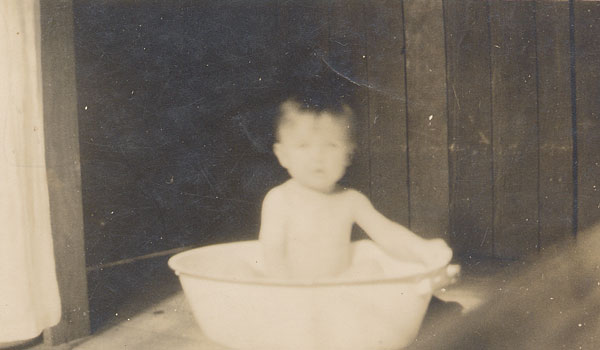 What is a Sedimentary Basin?
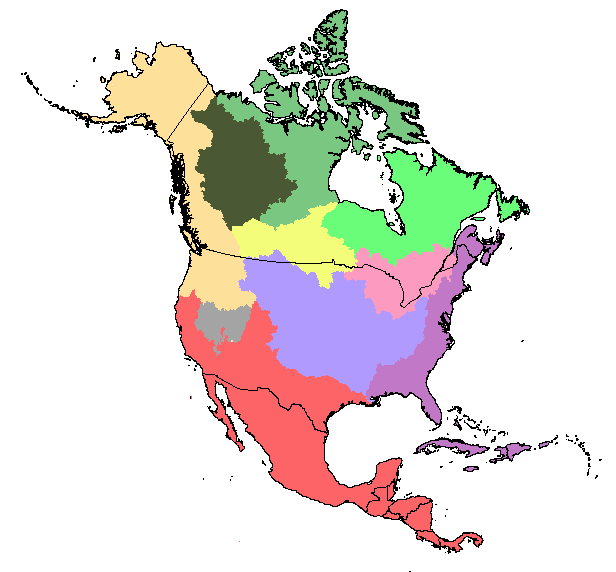 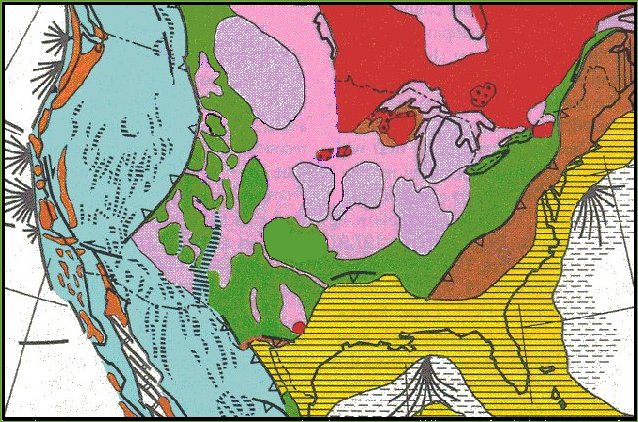 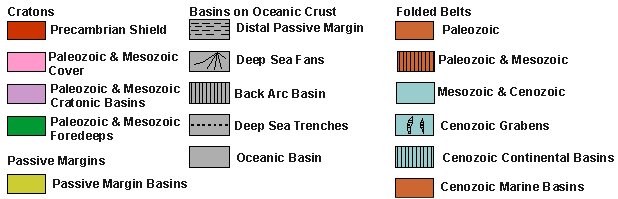 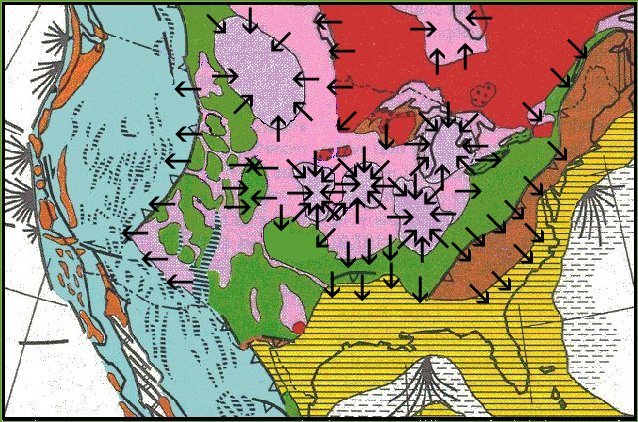 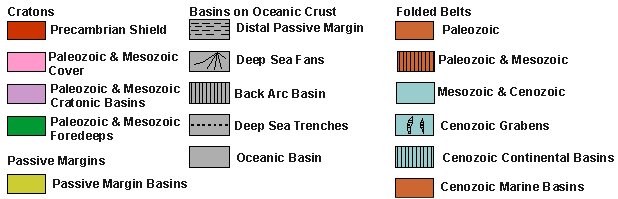 Paleocurrents
What are Paleocurrents and why might they be useful to us?
Where do we get them and how can we interpret them?
What are the results for North America through geologic time?
What are the results on a global scale through geologic time?
How can we use this information to better understand the history of the earth?
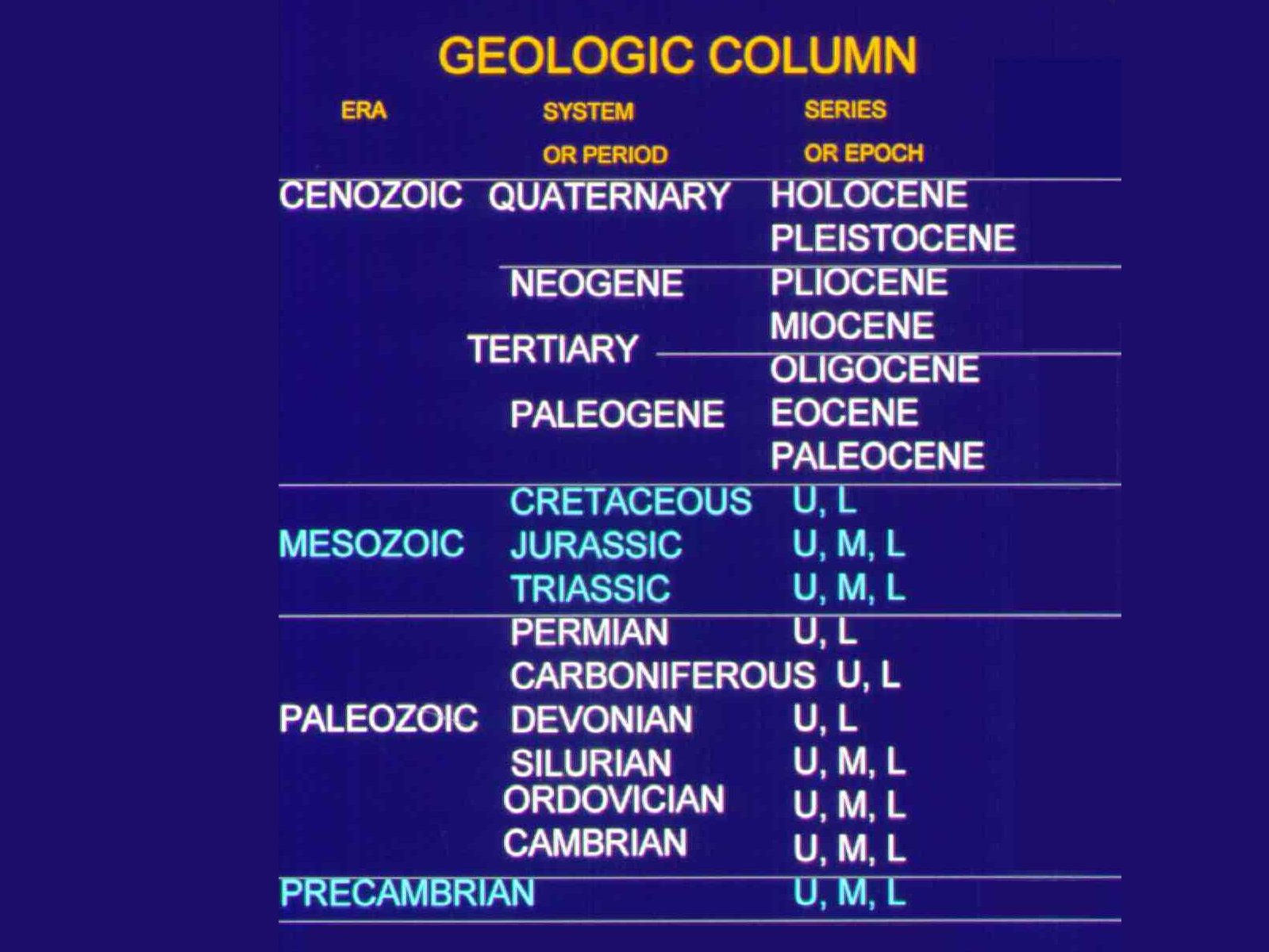 The Geologic Column
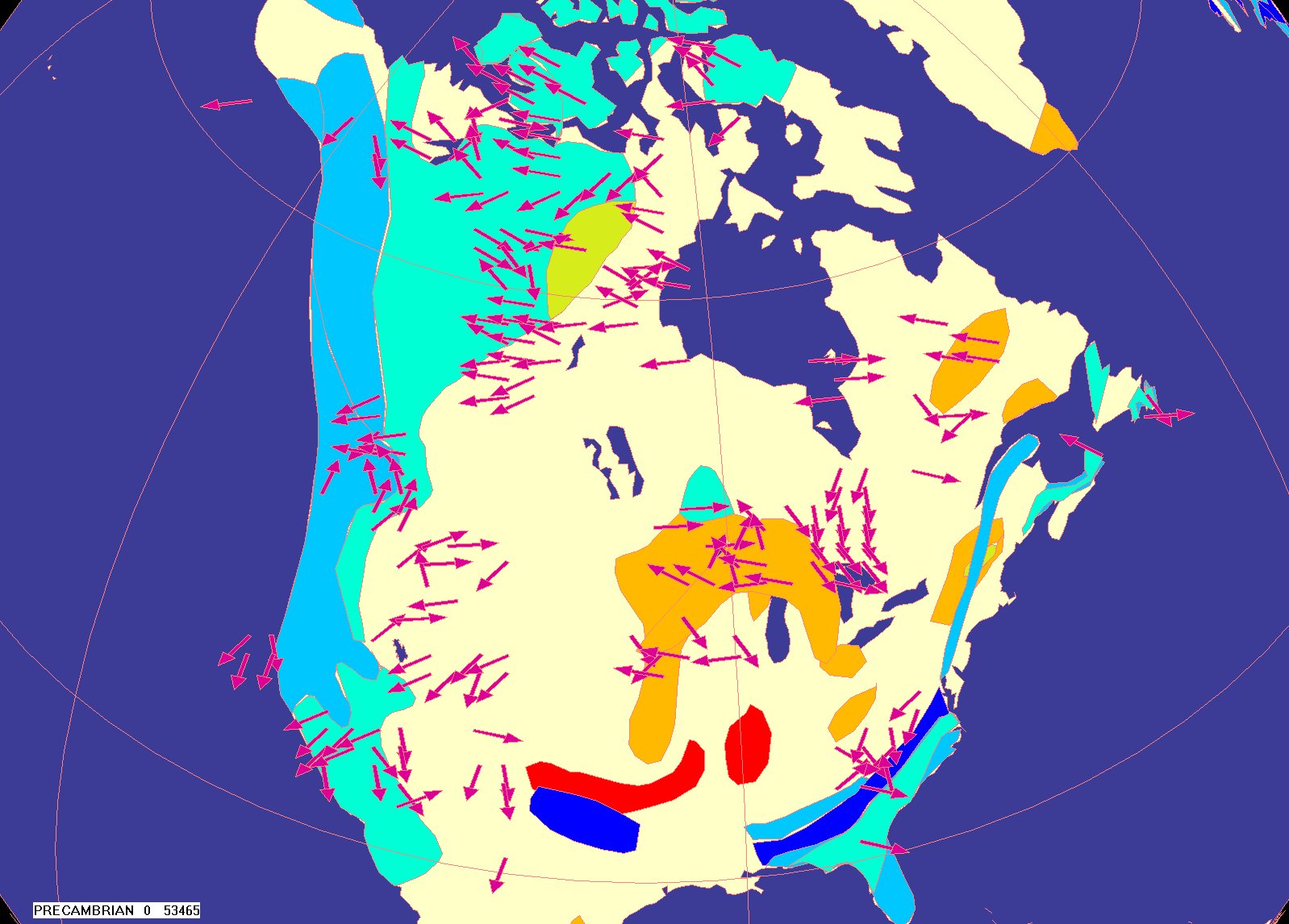 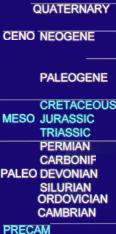 f
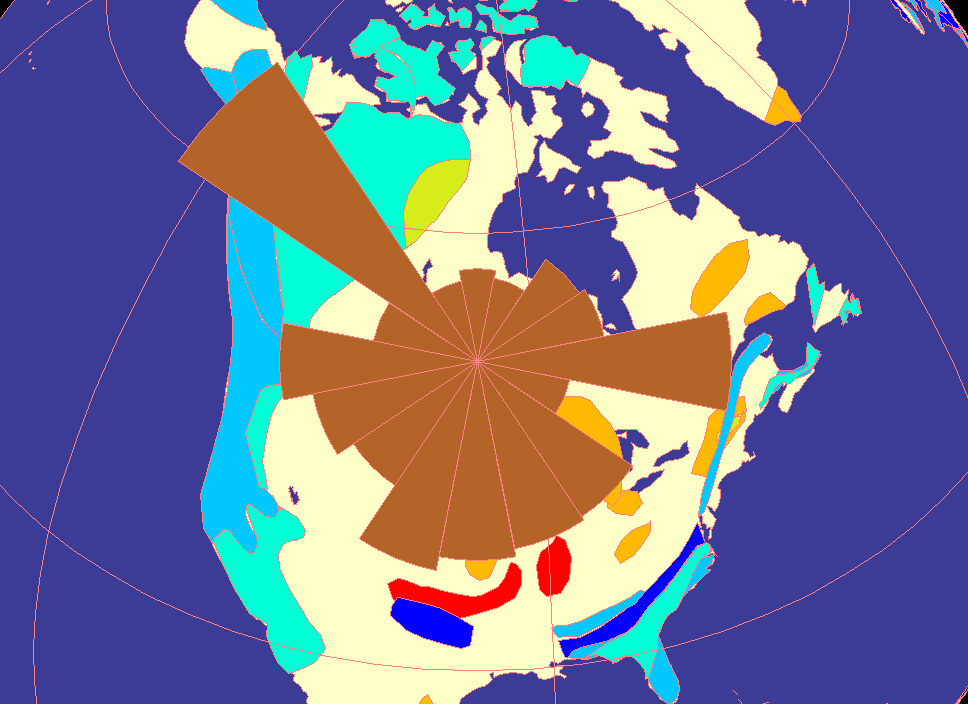 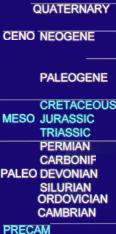 f
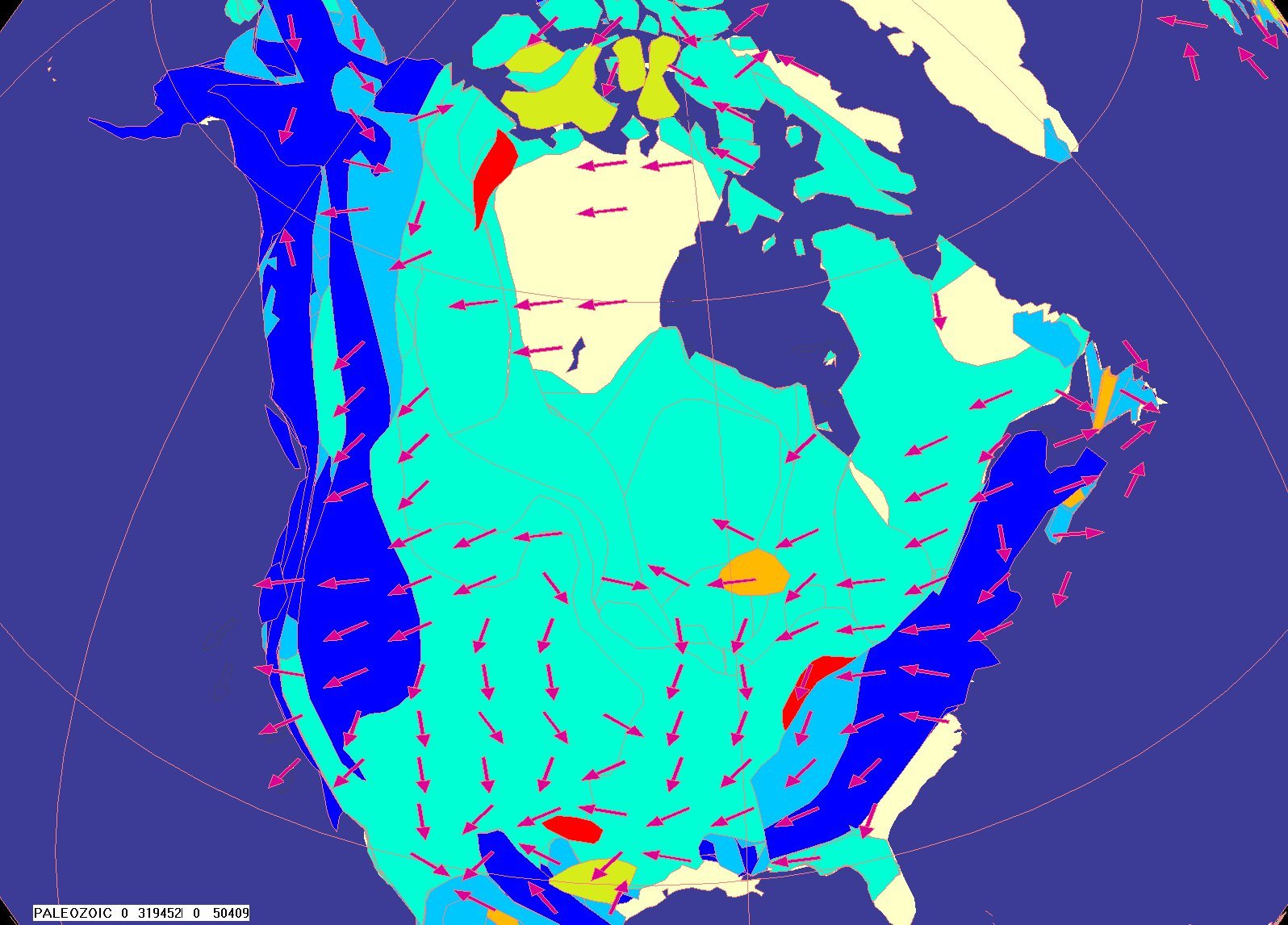 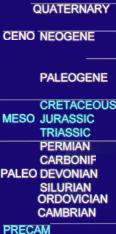 f
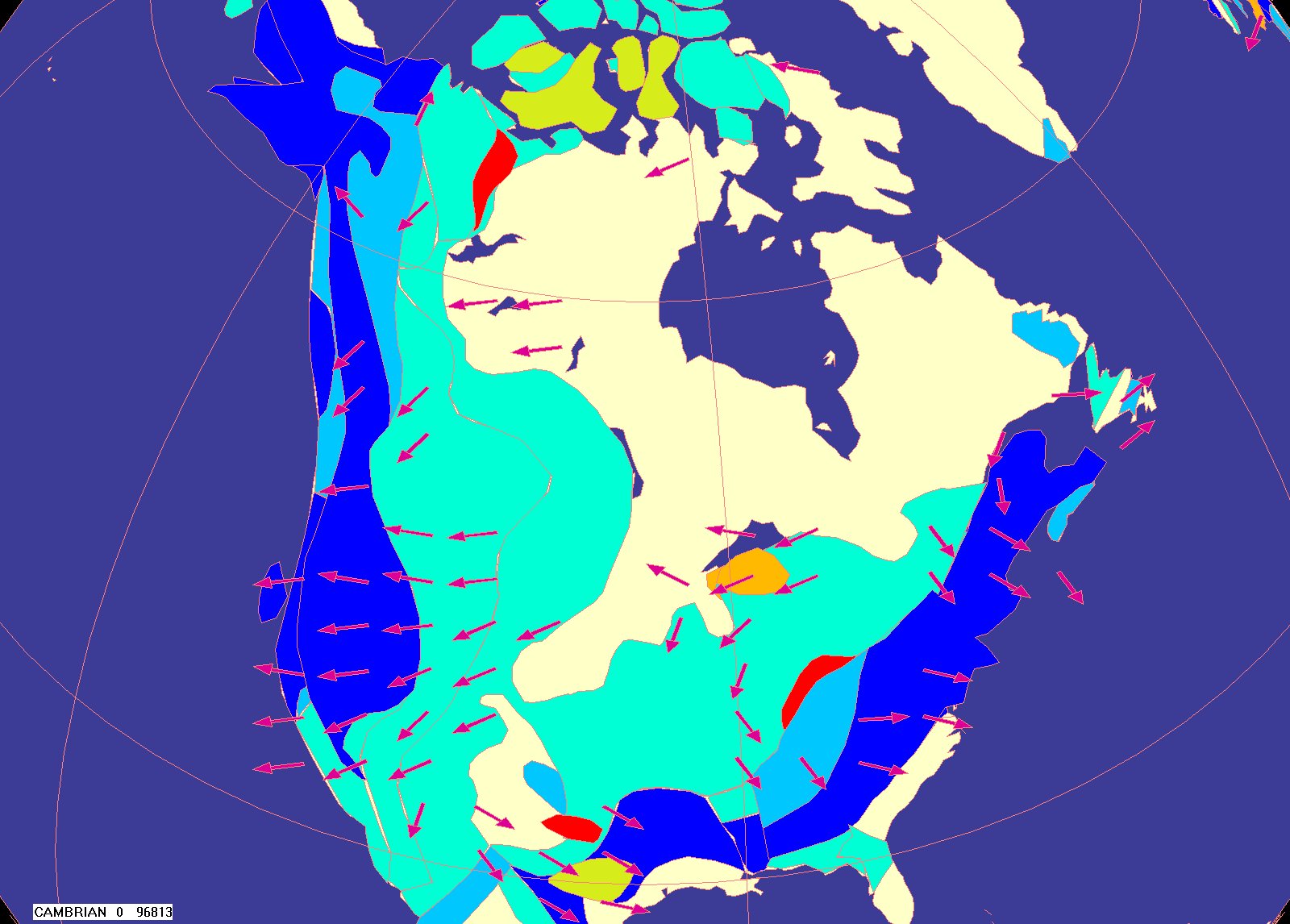 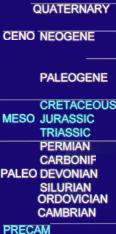 f
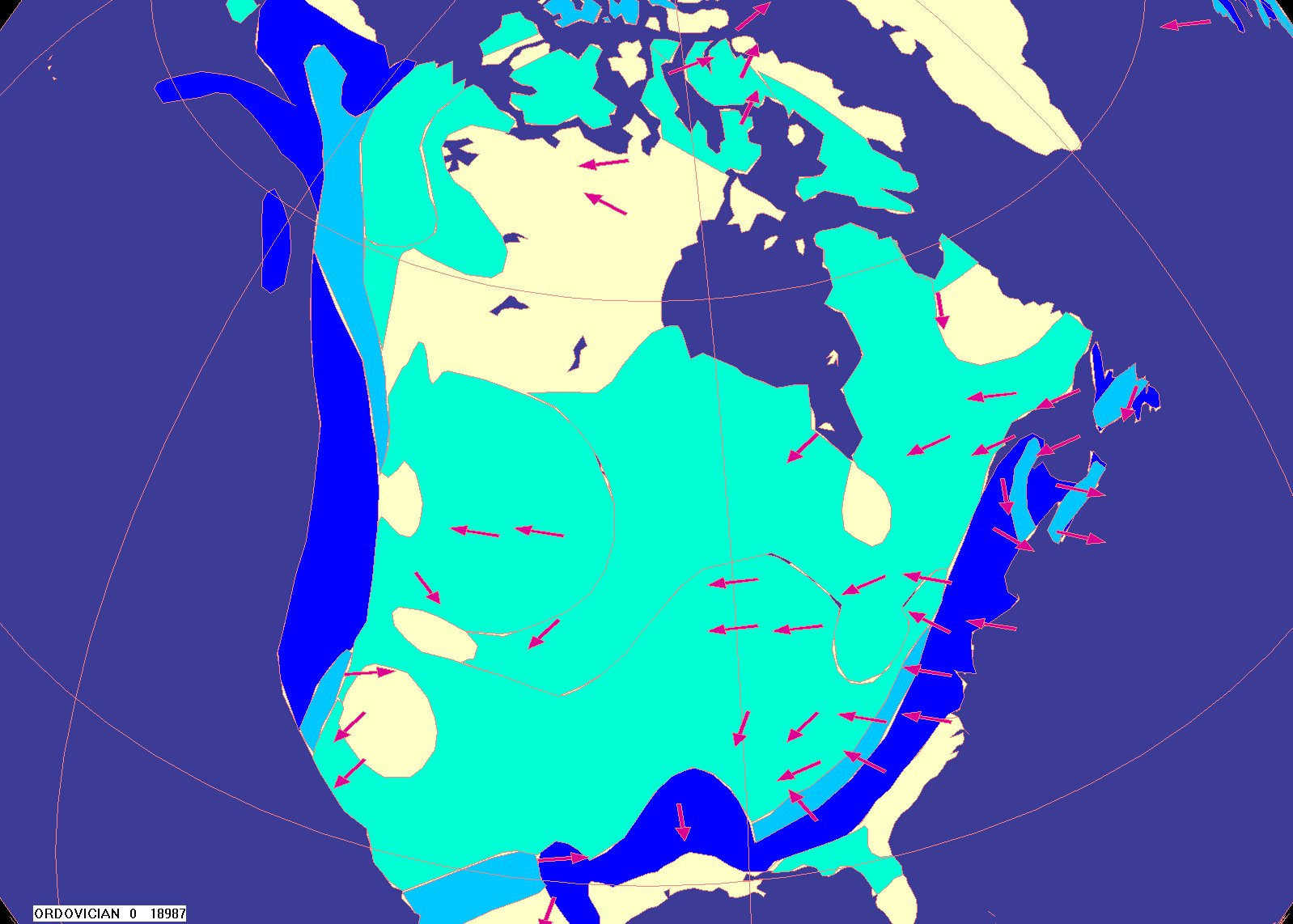 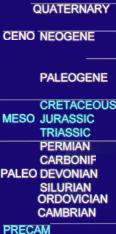 f
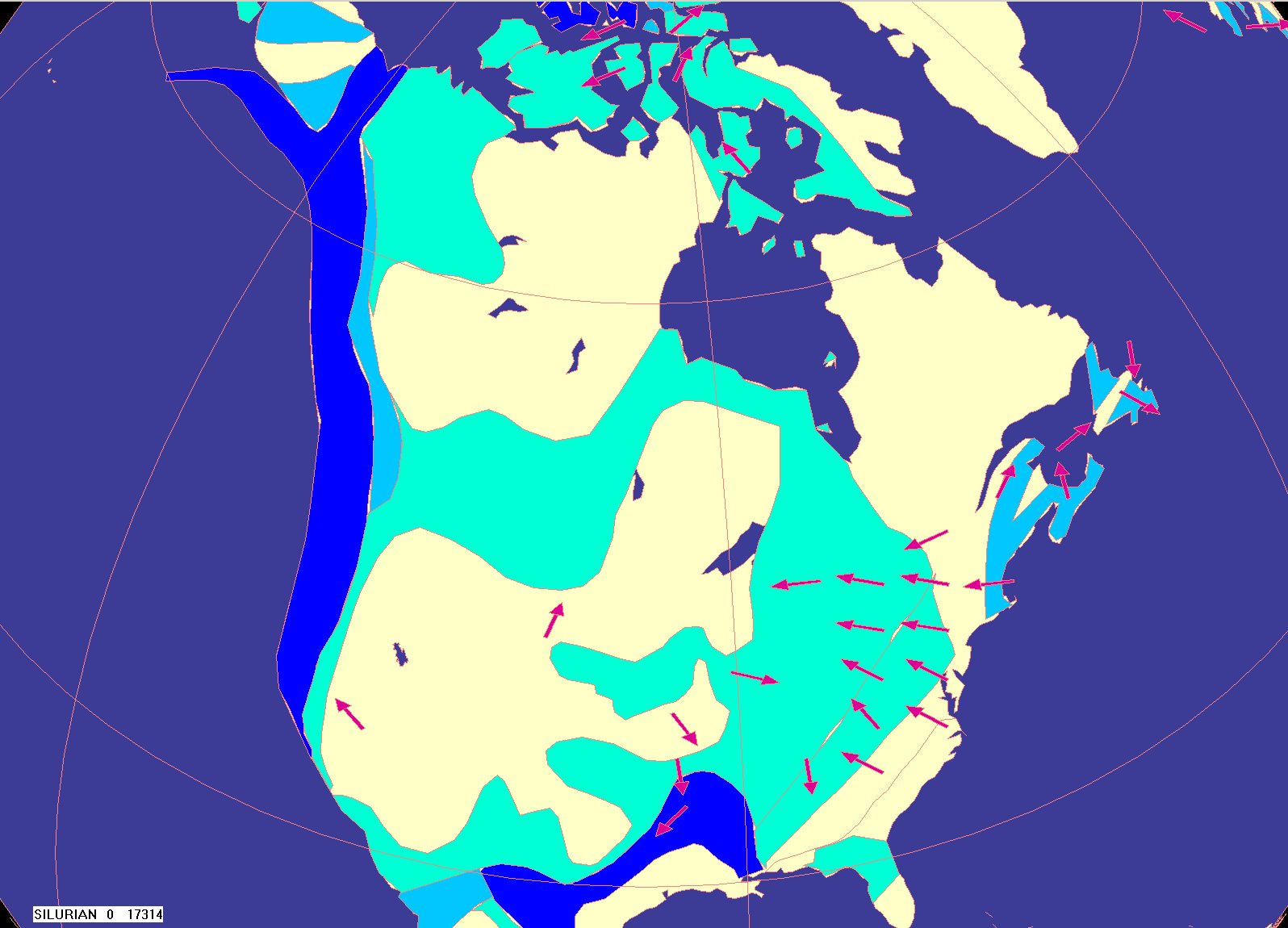 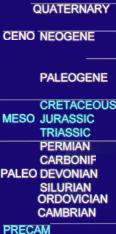 f
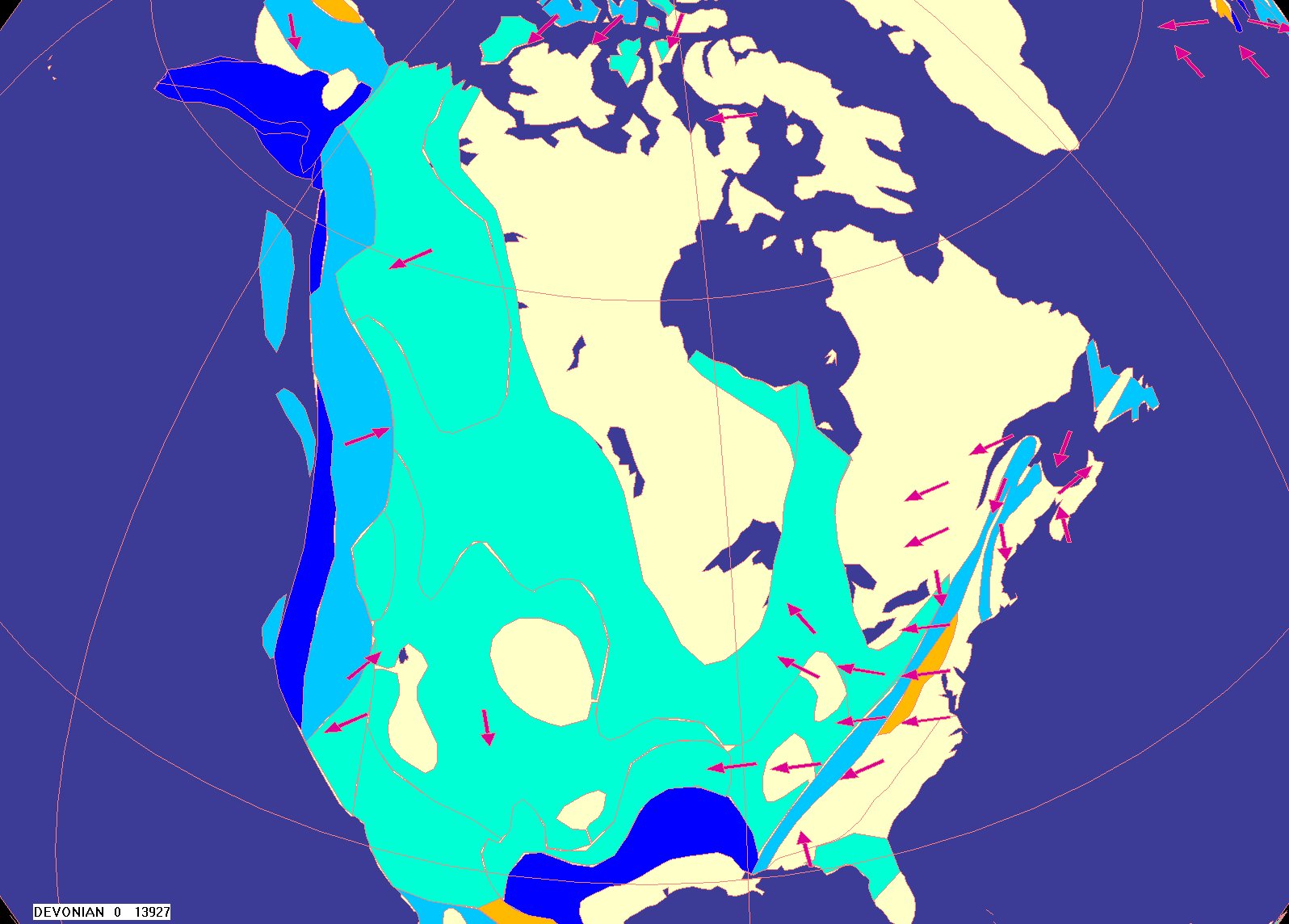 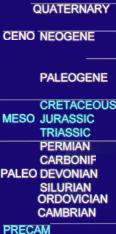 f
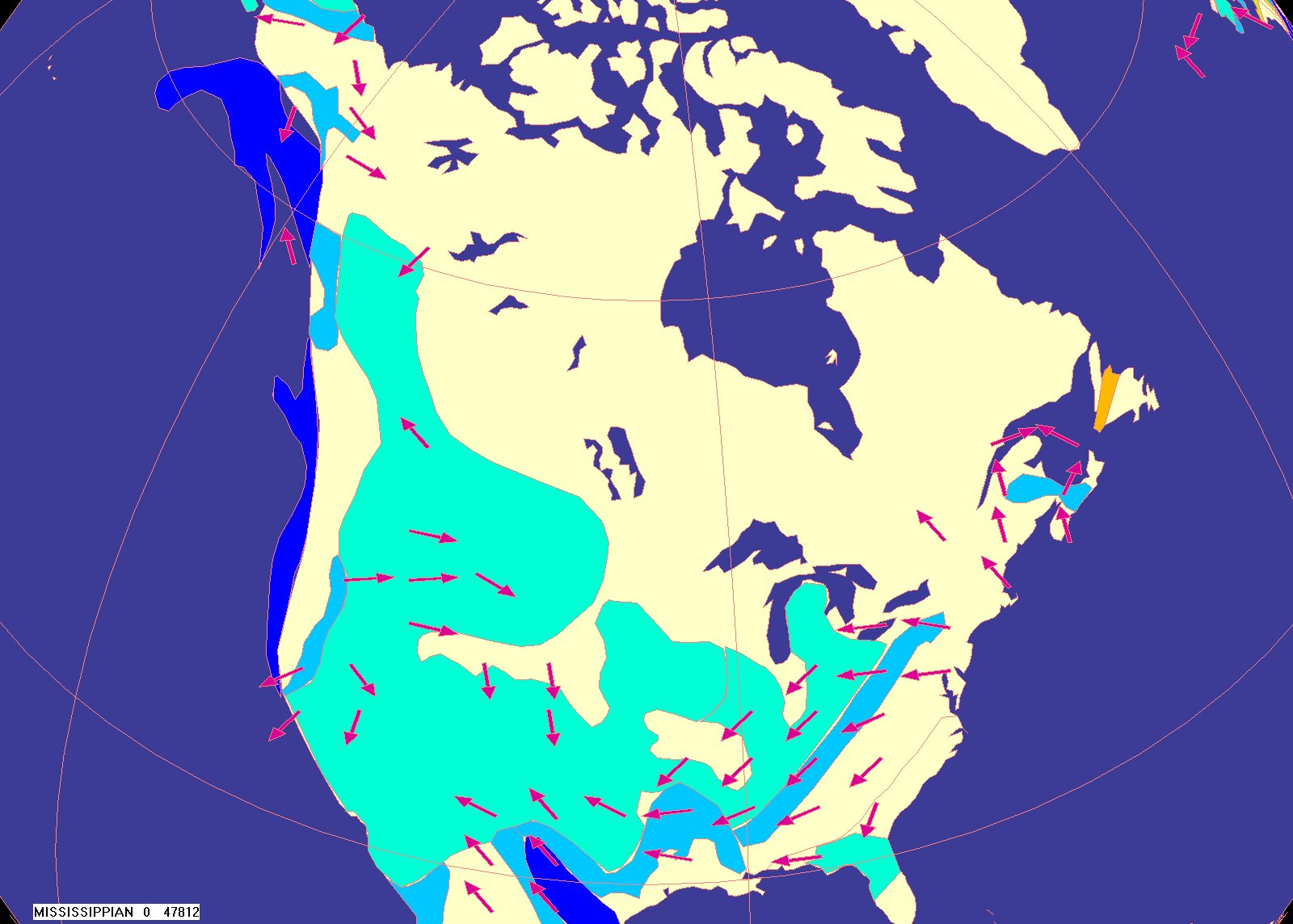 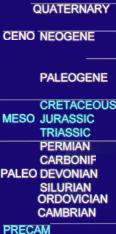 f
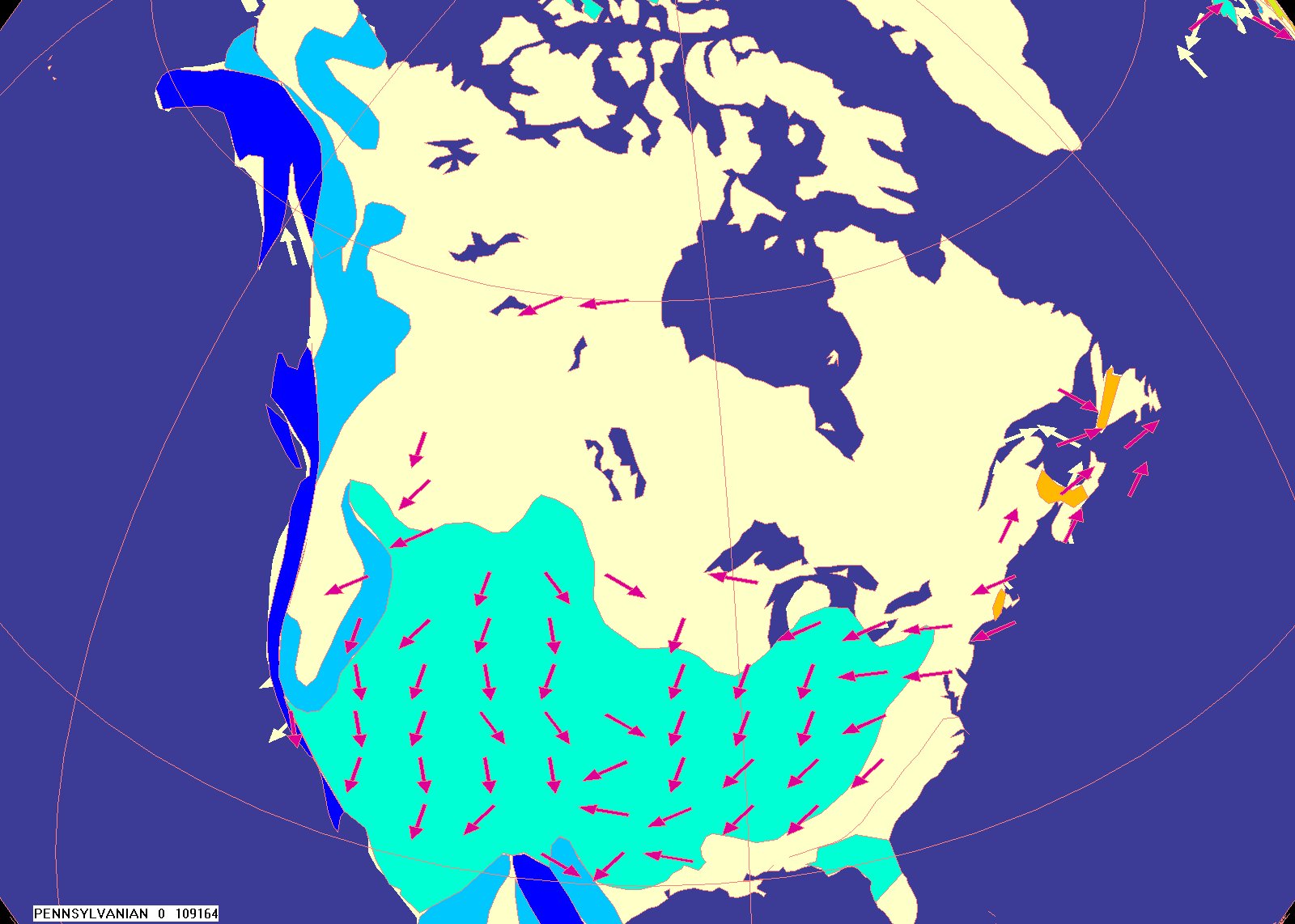 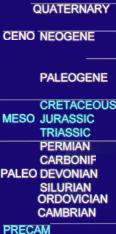 f
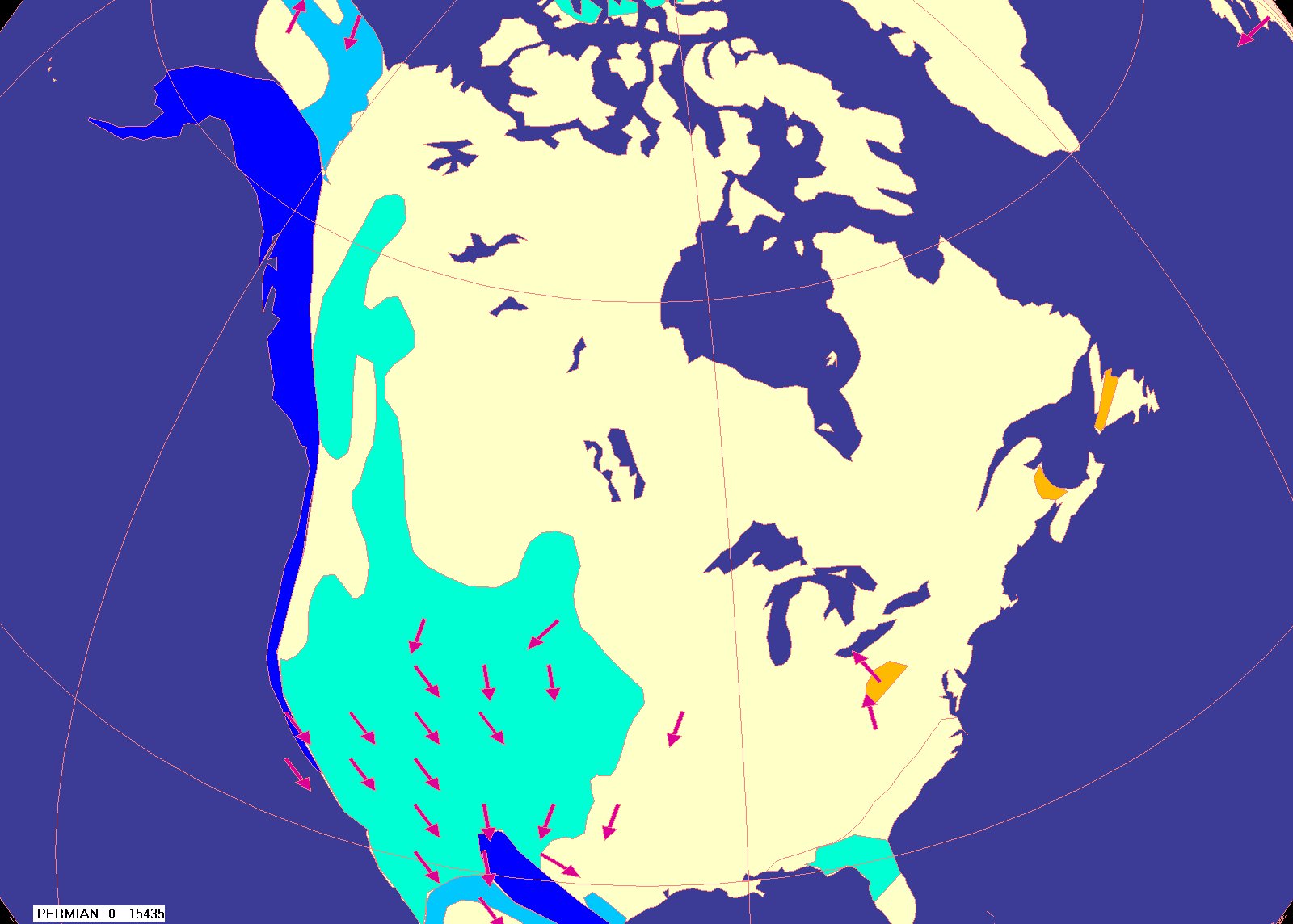 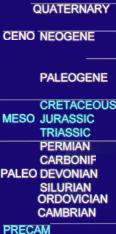 f
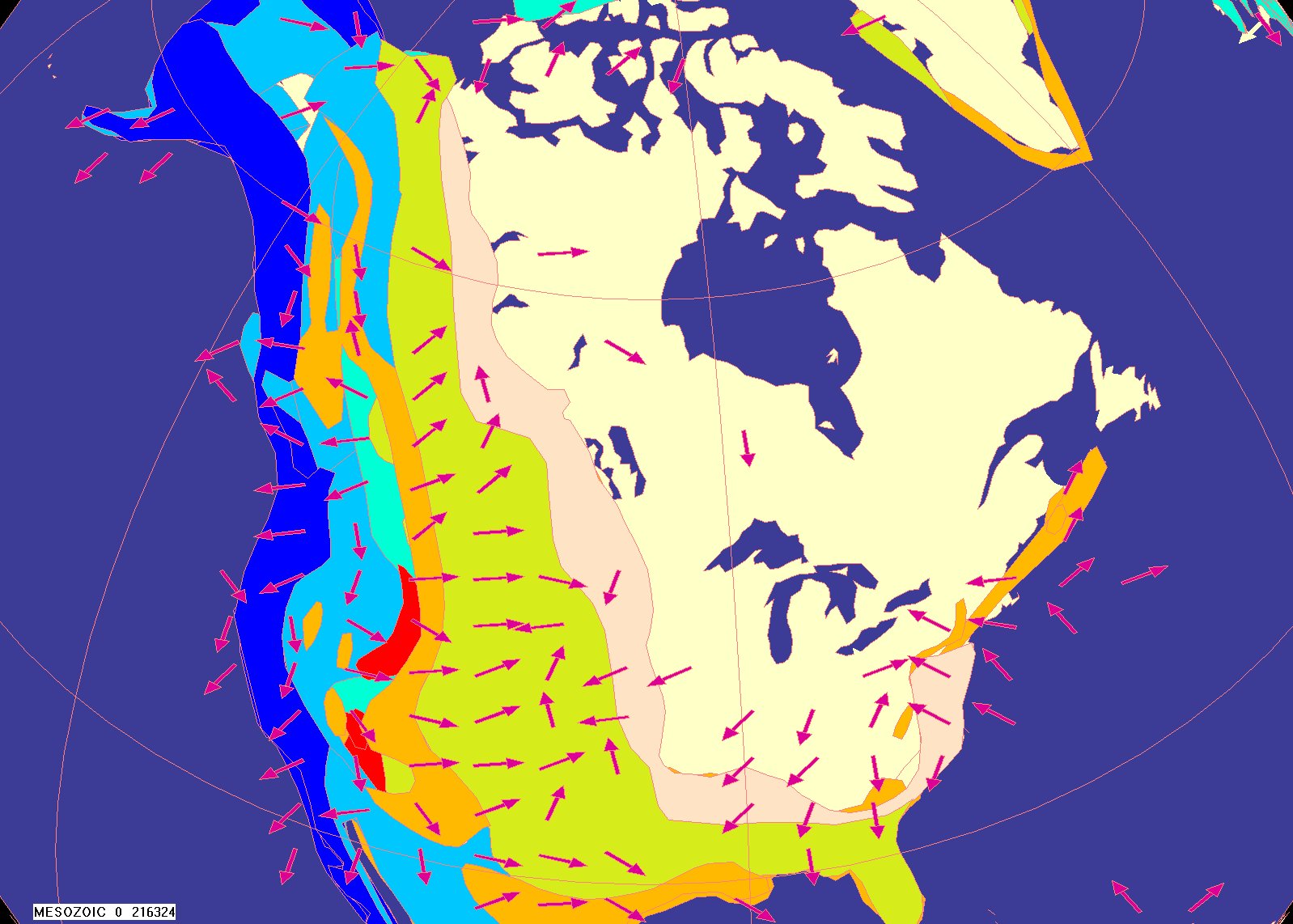 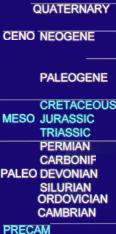 f
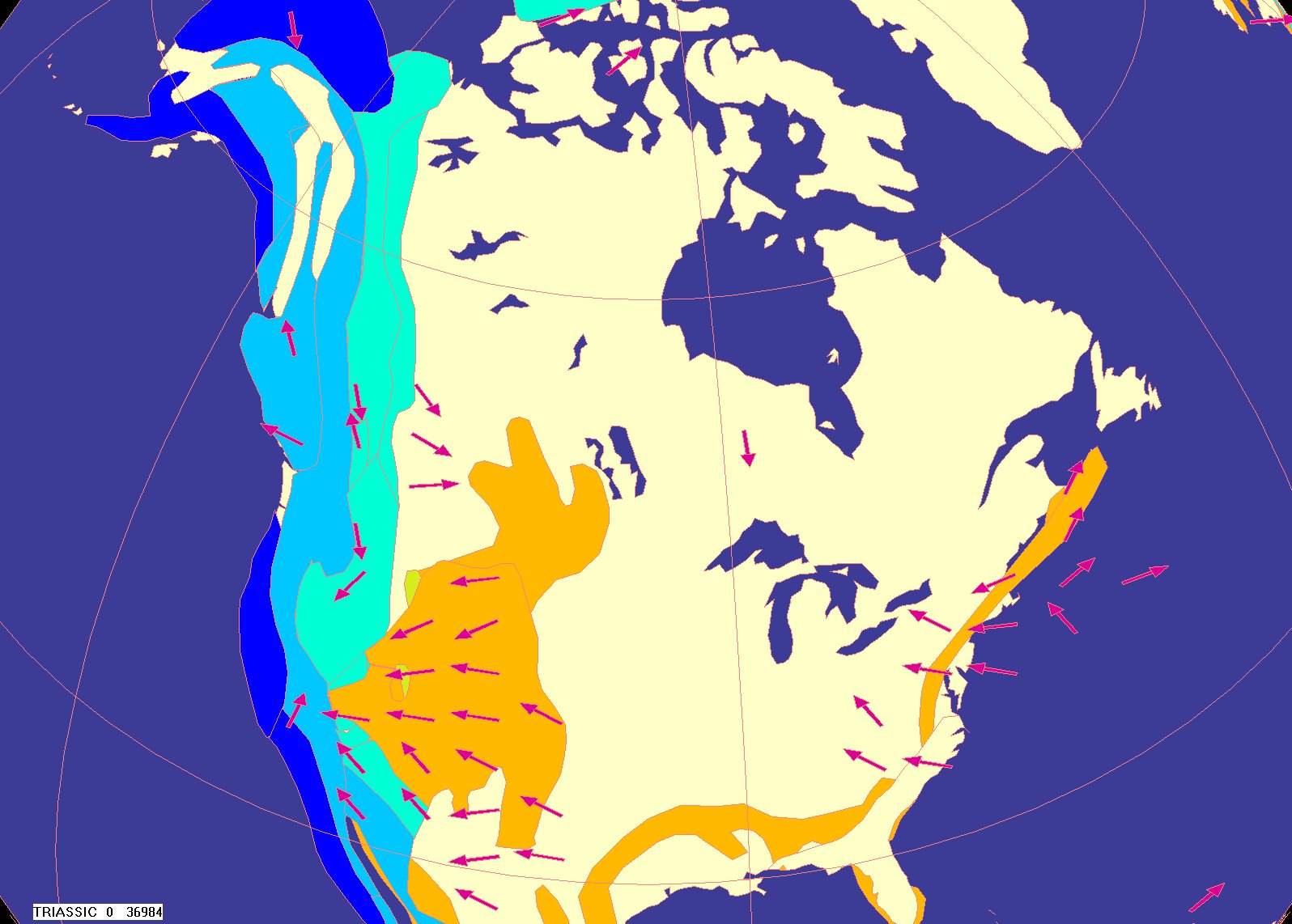 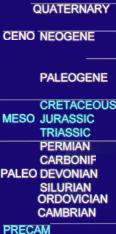 f
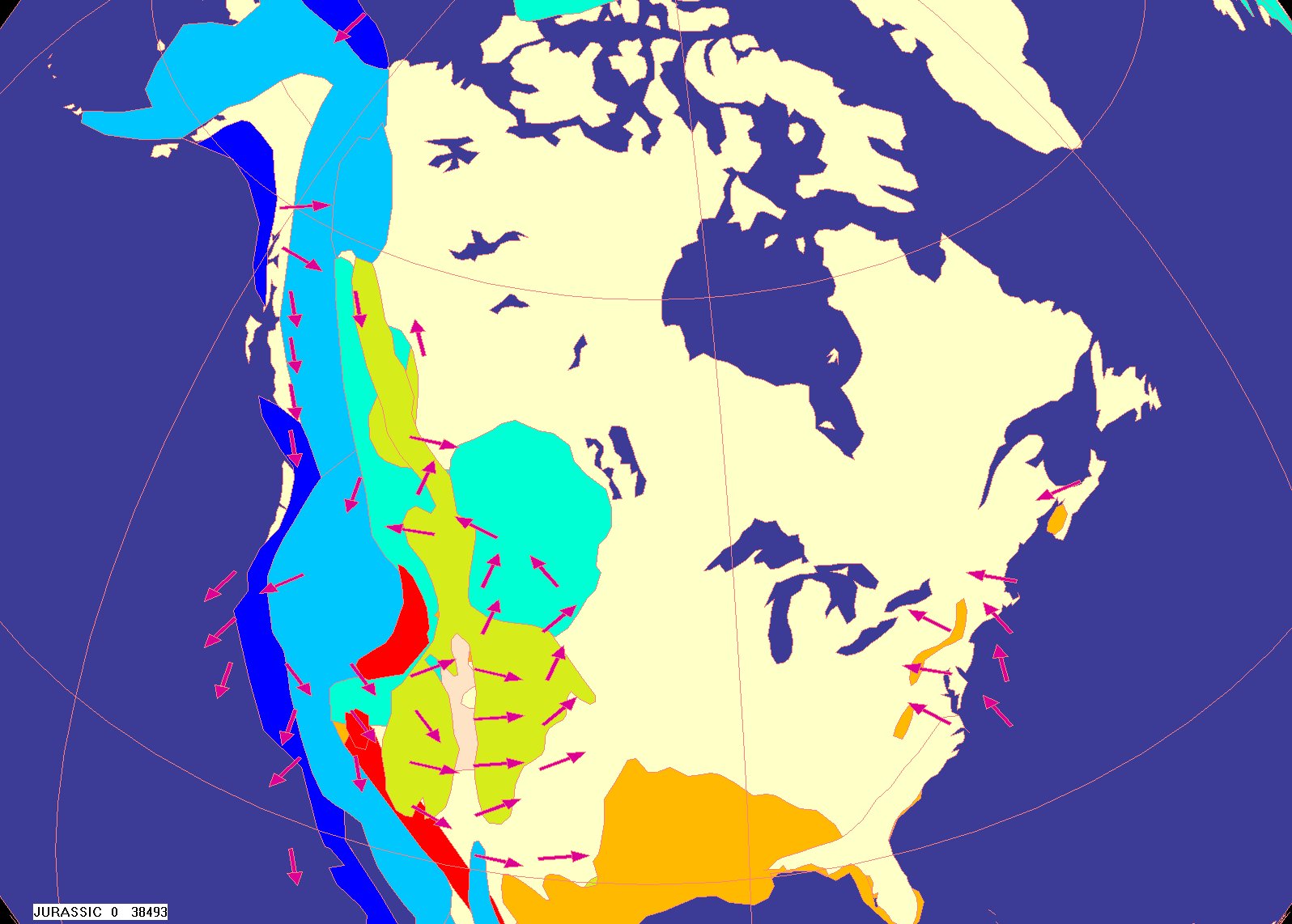 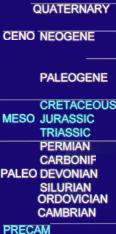 f
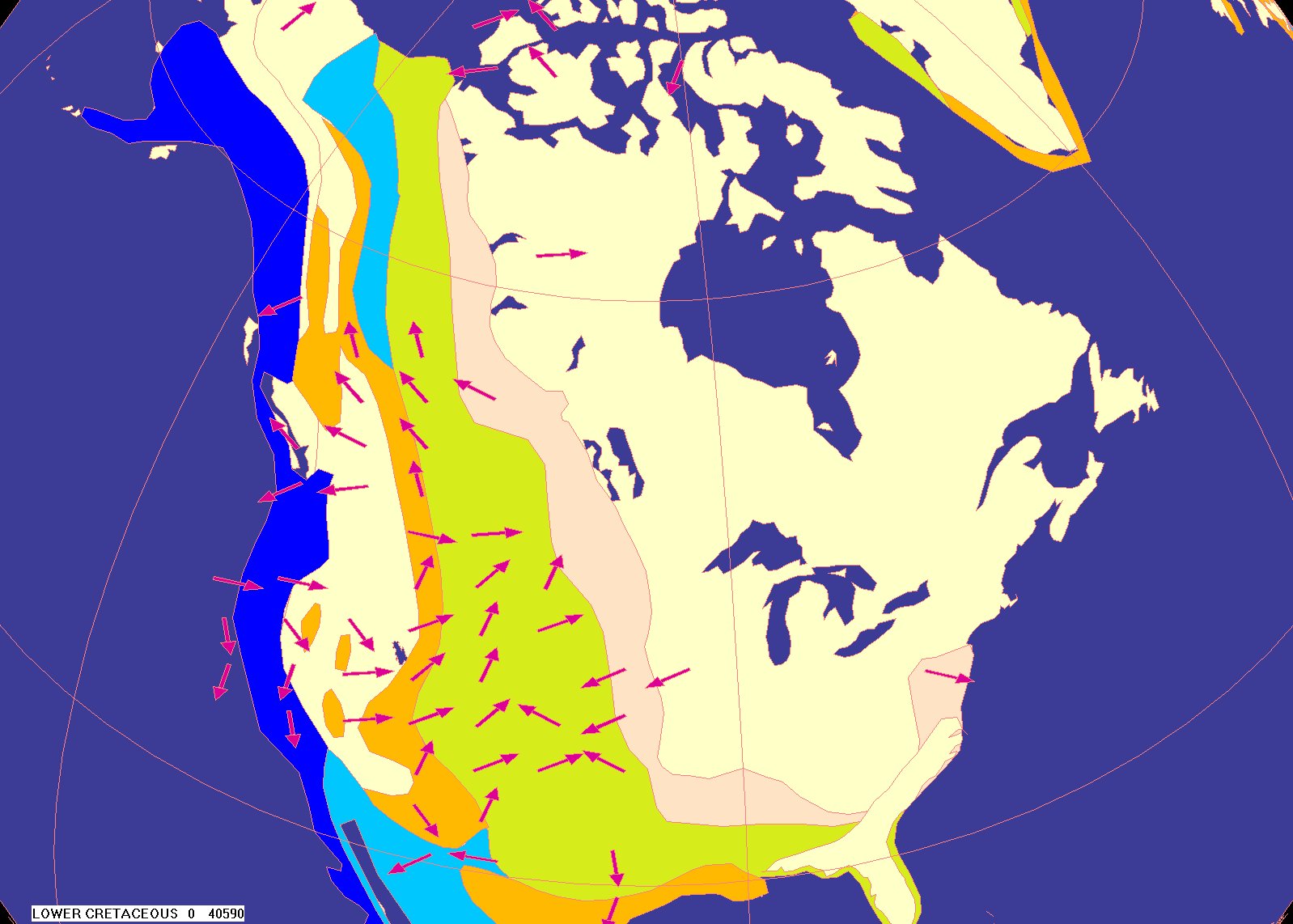 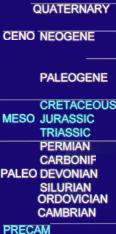 f
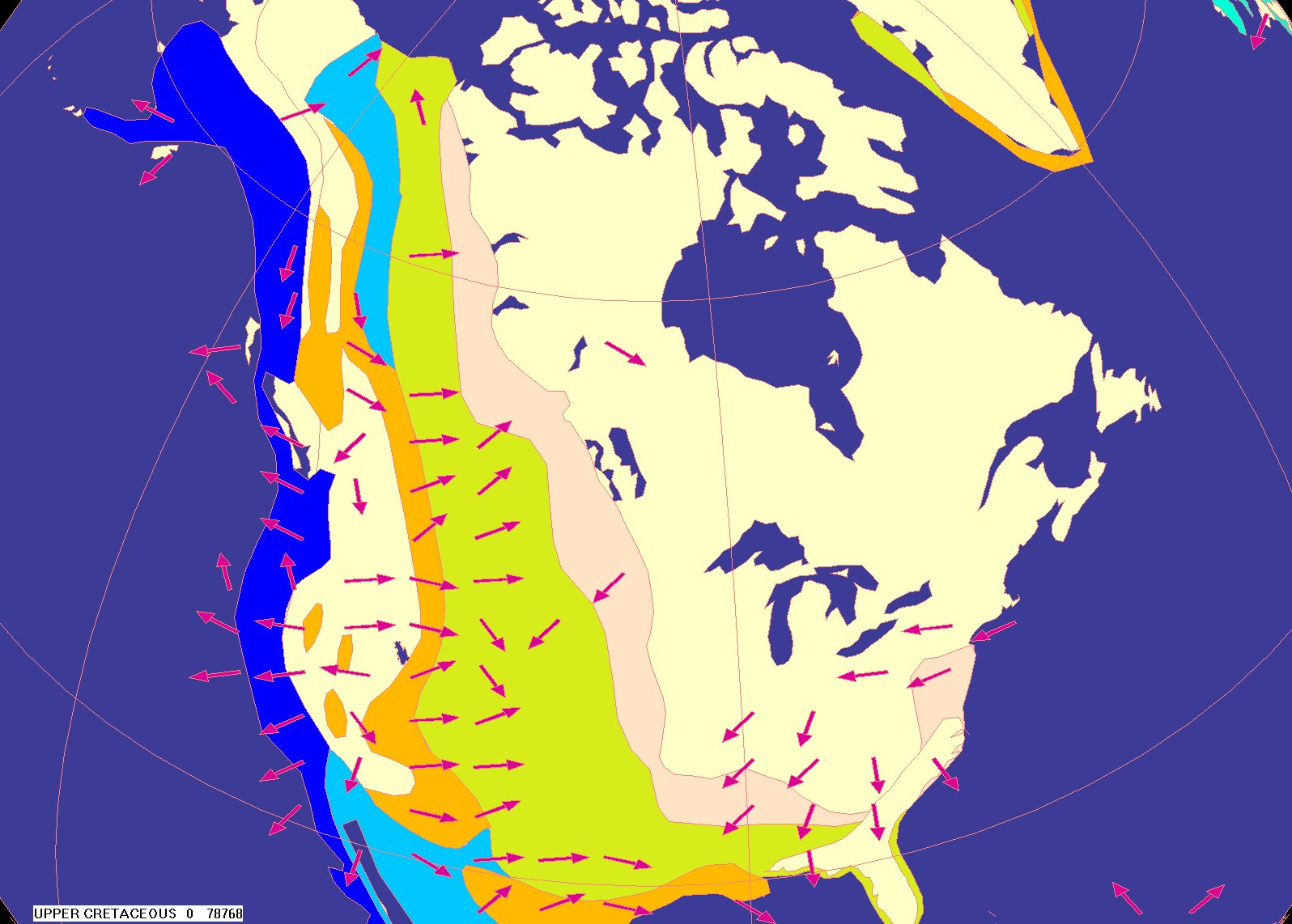 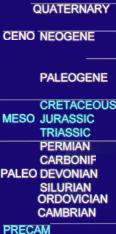 f
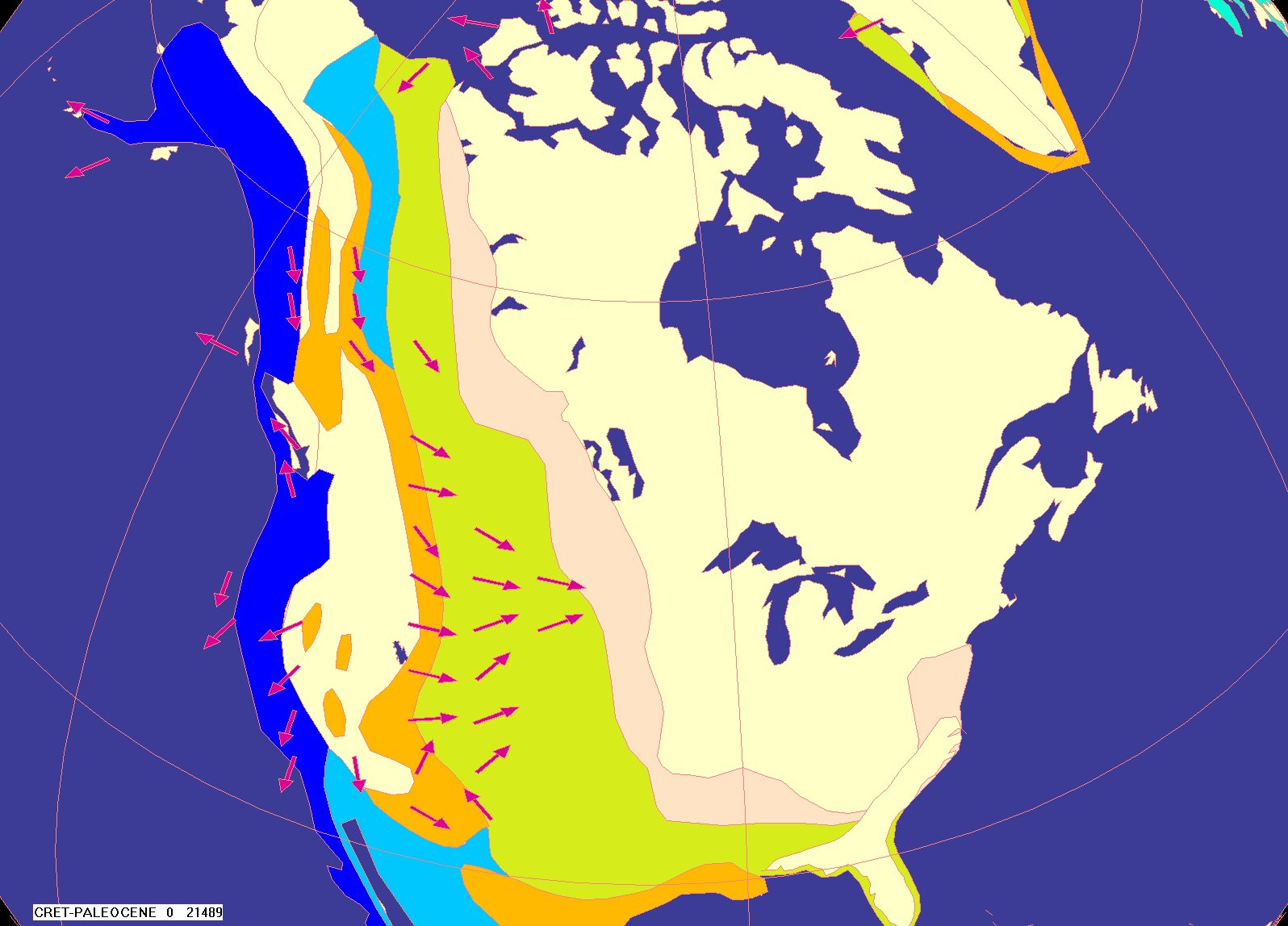 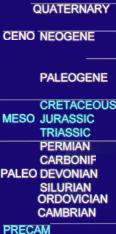 f
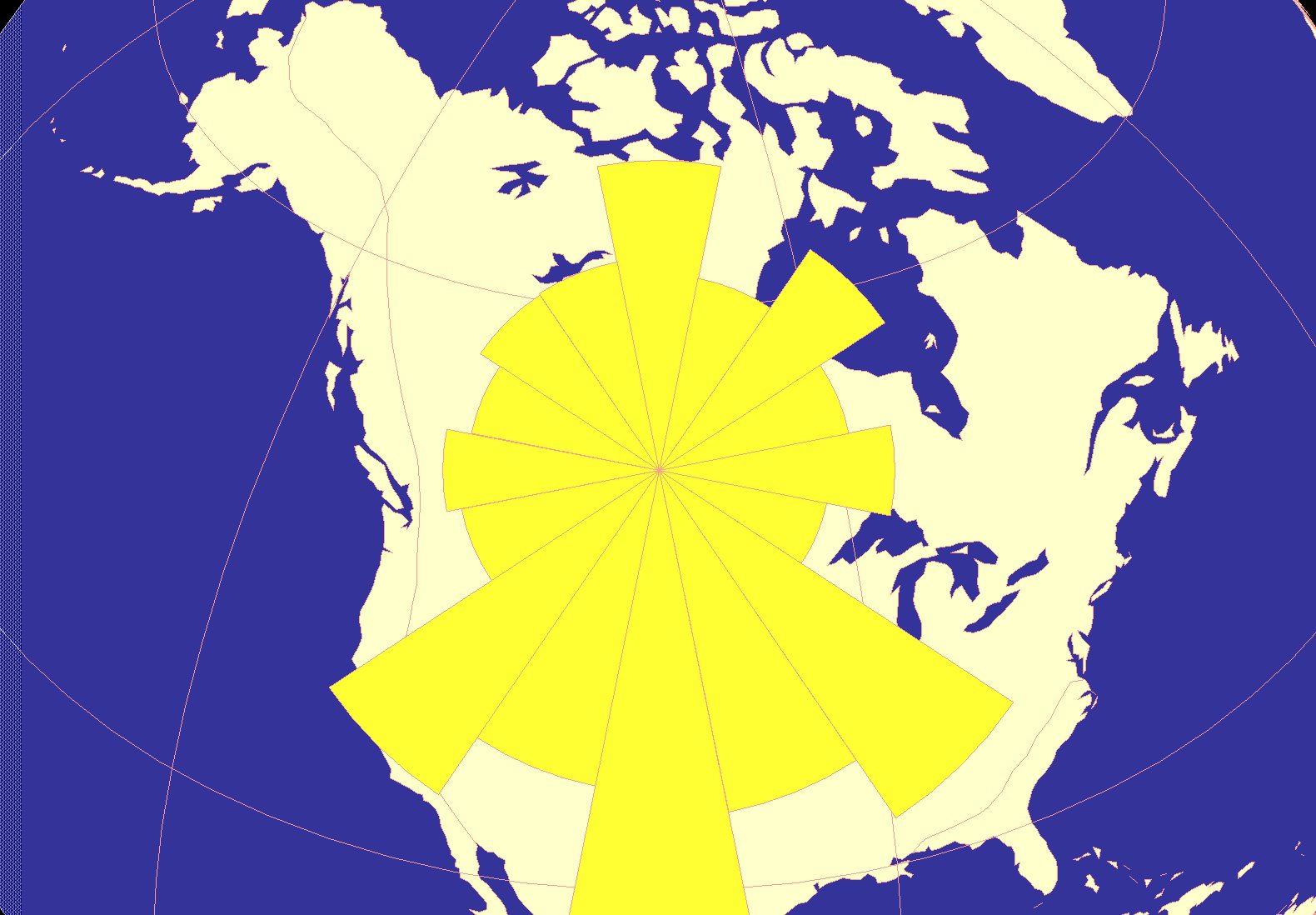 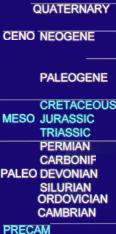 f
Paleogene
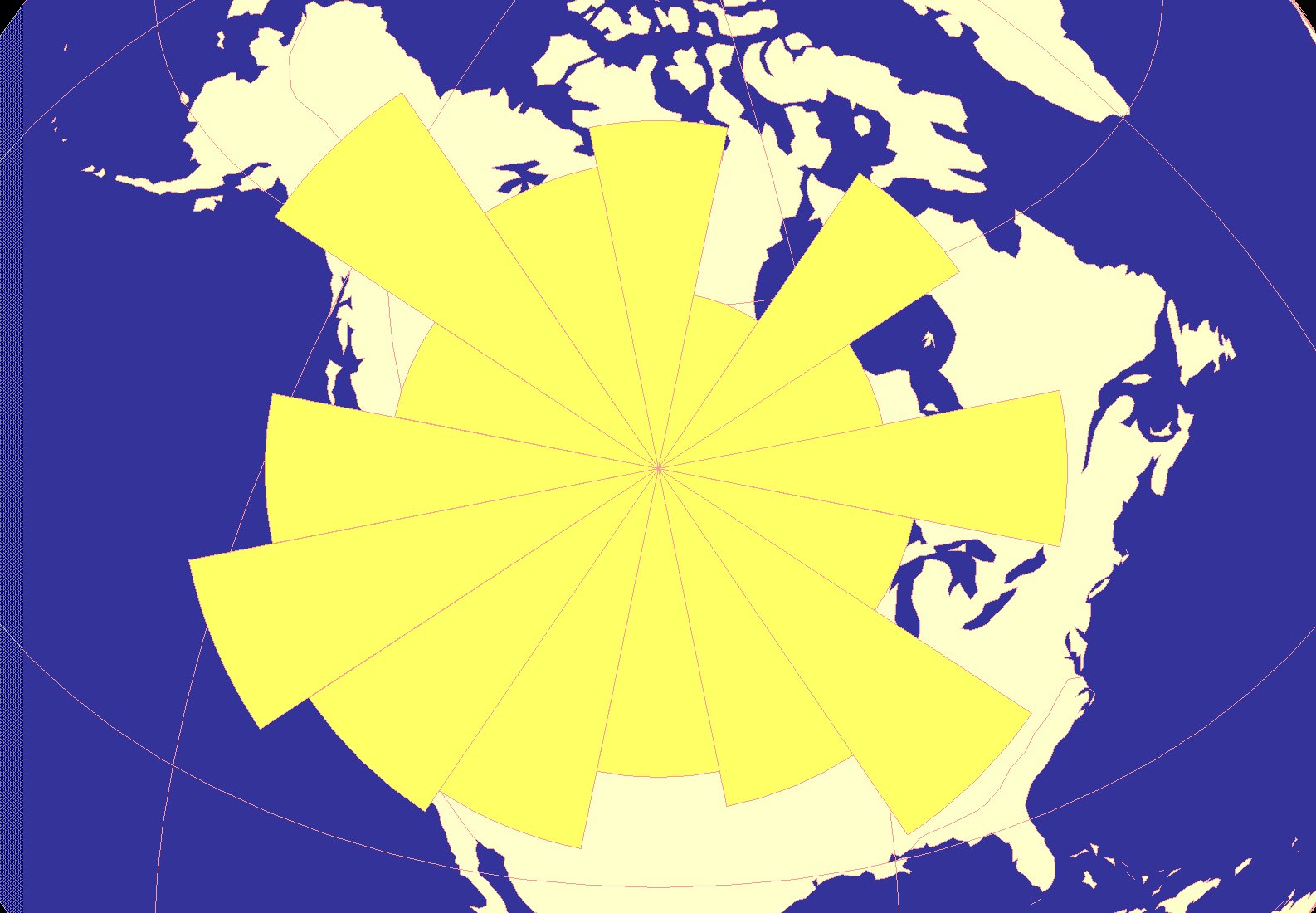 f
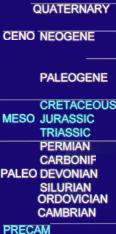 Neogene
Summary:
Precambrian: North American paleocurrents are variable and show no distinctive continent-wide patterns.
Paleozoic: Paleocurrents show patterns that are continent-wide and typically flow towards the southwest across the continent.  
Mesozoic: Patterns are continent-wide and typically flow toward the east across the continent.
Cenozoic: North American paleocurrents are again variable and do not show continent-wide patterns.
Summary (cont):
These trends are not expected in the model of conventional basinal geology.
Trends show processes were active that were larger than those predicted for conventional geologic models, suggesting such models may be inadequate.  
Such trends seem to be consistent with a  process such as the Genesis flood, but other explanations may be forthcoming.
Paleocurrents
What are Paleocurrents and why might they be useful to us?
Where do we get them and how can we interpret them?
What are the results for North America through geologic time?
What are the results on a global scale through geologic time?
How can we use this information to better understand the history of the earth?
Supracontinental Megatrends
Patterns on Pangaea
Problem:
Conventional geology has not typically been thought of on this scale.
Evidence of continent-wide trends is anomalous, but recognized.
Basin-limited supracontinental paleocurrents were one of the lines of evidence supporting plate tectonics.  What was happening outside the basin?
Can we see any supracontinental trends in paleocurrent patterns, and if so, what do they tell us?
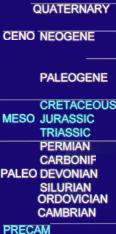 !
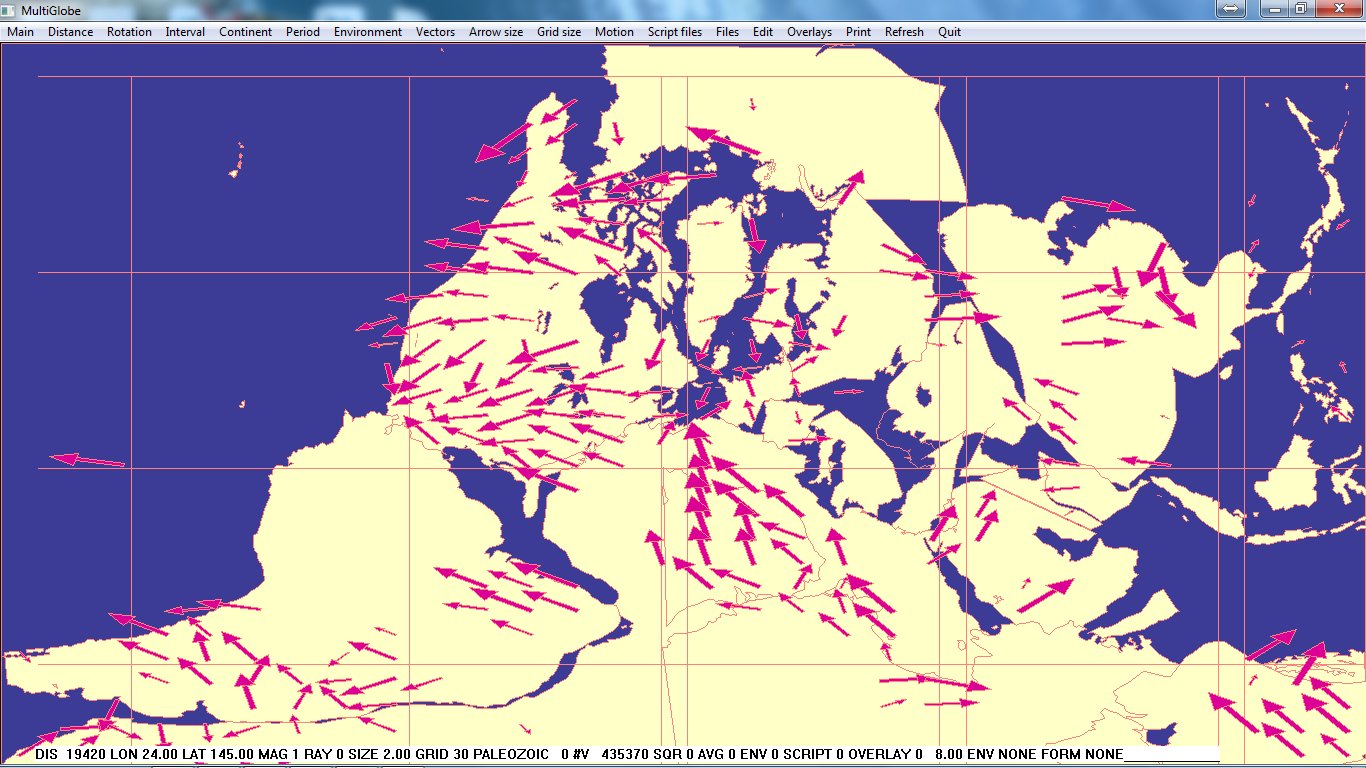 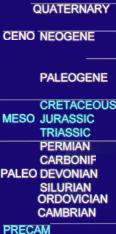 !
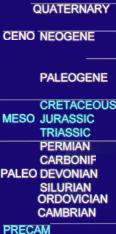 !
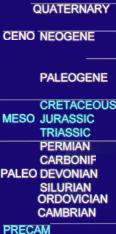 !
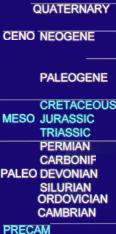 !
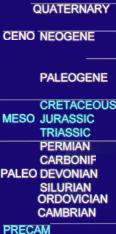 !
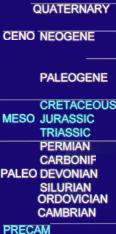 !
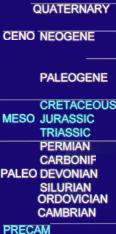 !
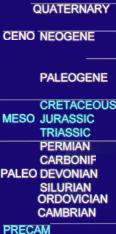 !
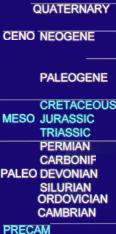 !
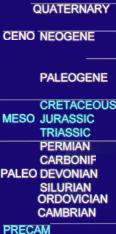 !
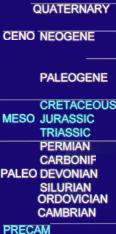 !
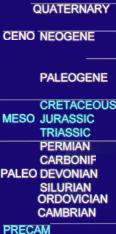 !
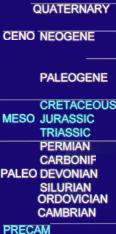 !
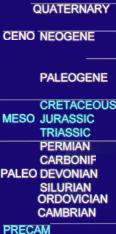 !
!
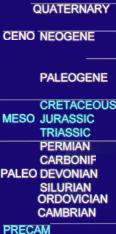 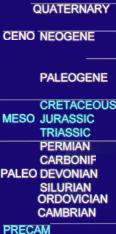 !
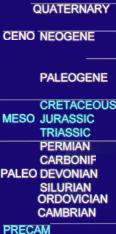 !
!
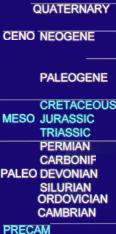 !
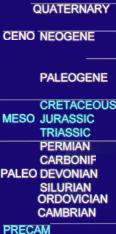 !
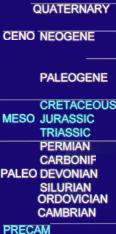 !
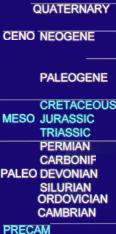 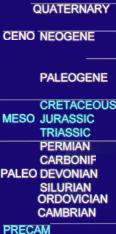 !
!
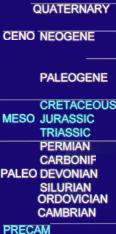 Conclusions
Continent-wide paleocurrents are unexpected (anomalous) but recognized and probably could be accommodated in conventional models.
Supracontinental (megatrends) are unexpected and unrecognized and probably cannot be accommodated in conventional models.
A global catastrophic flood is consistent with the observations and worthy of further consideration.
Paleocurrents
What are Paleocurrents and why might they be useful to us?
Where do we get them and how can we interpret them?
What are the results for North America through geologic time?
What are the results on a global scale through geologic time?
How can we use this information to better understand the history of the earth?
The End
The End
The End
The End
South America, Details
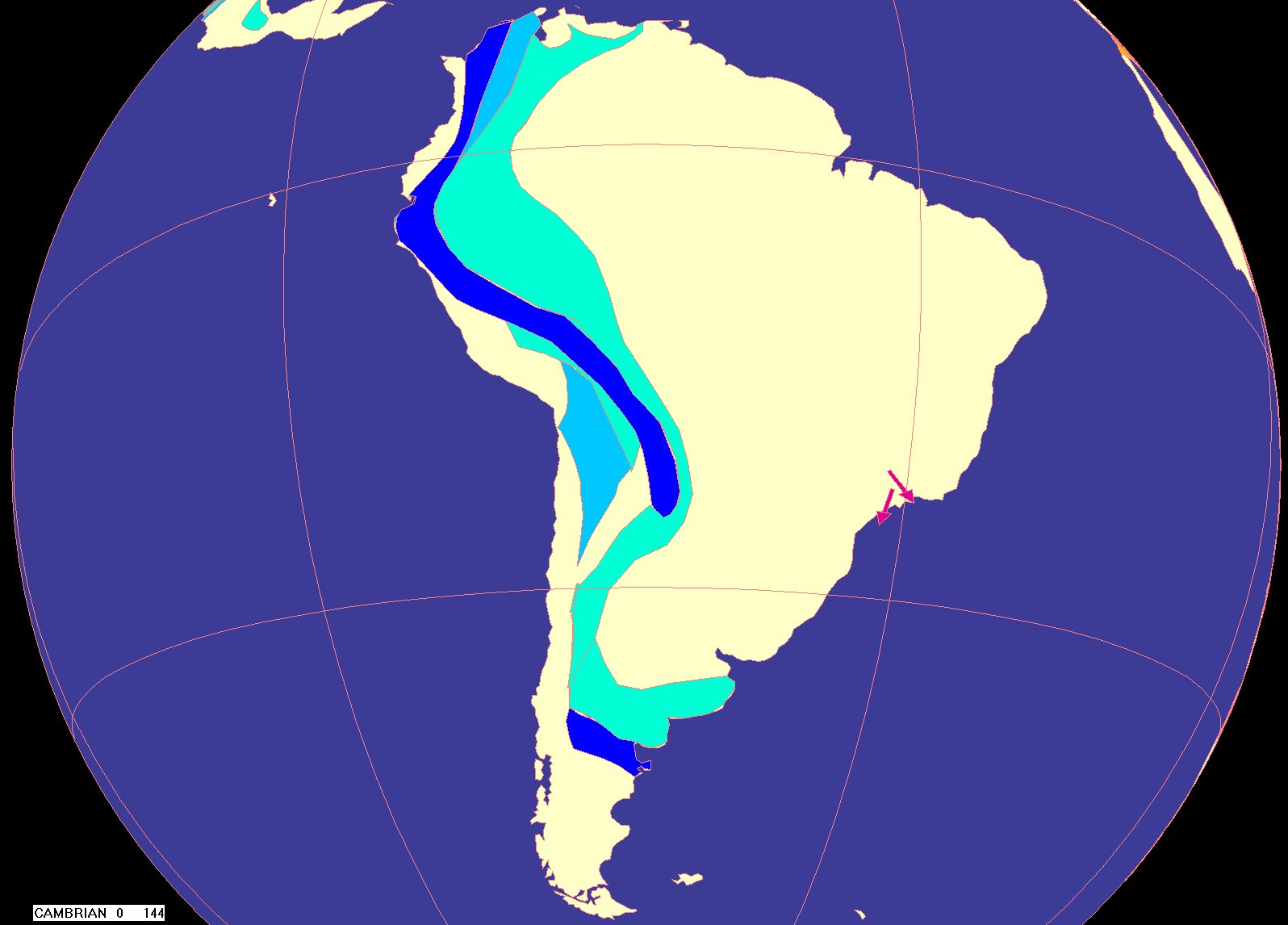 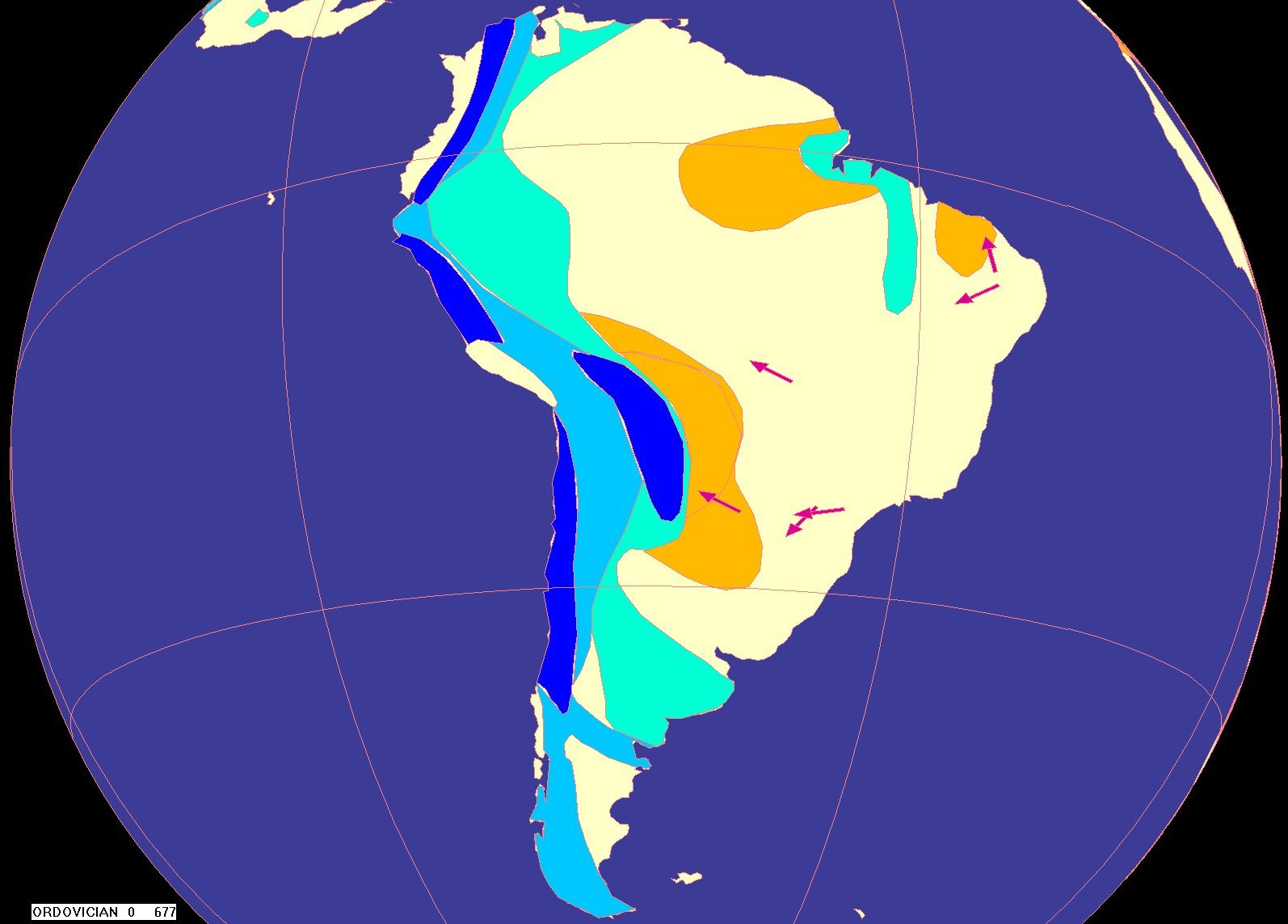 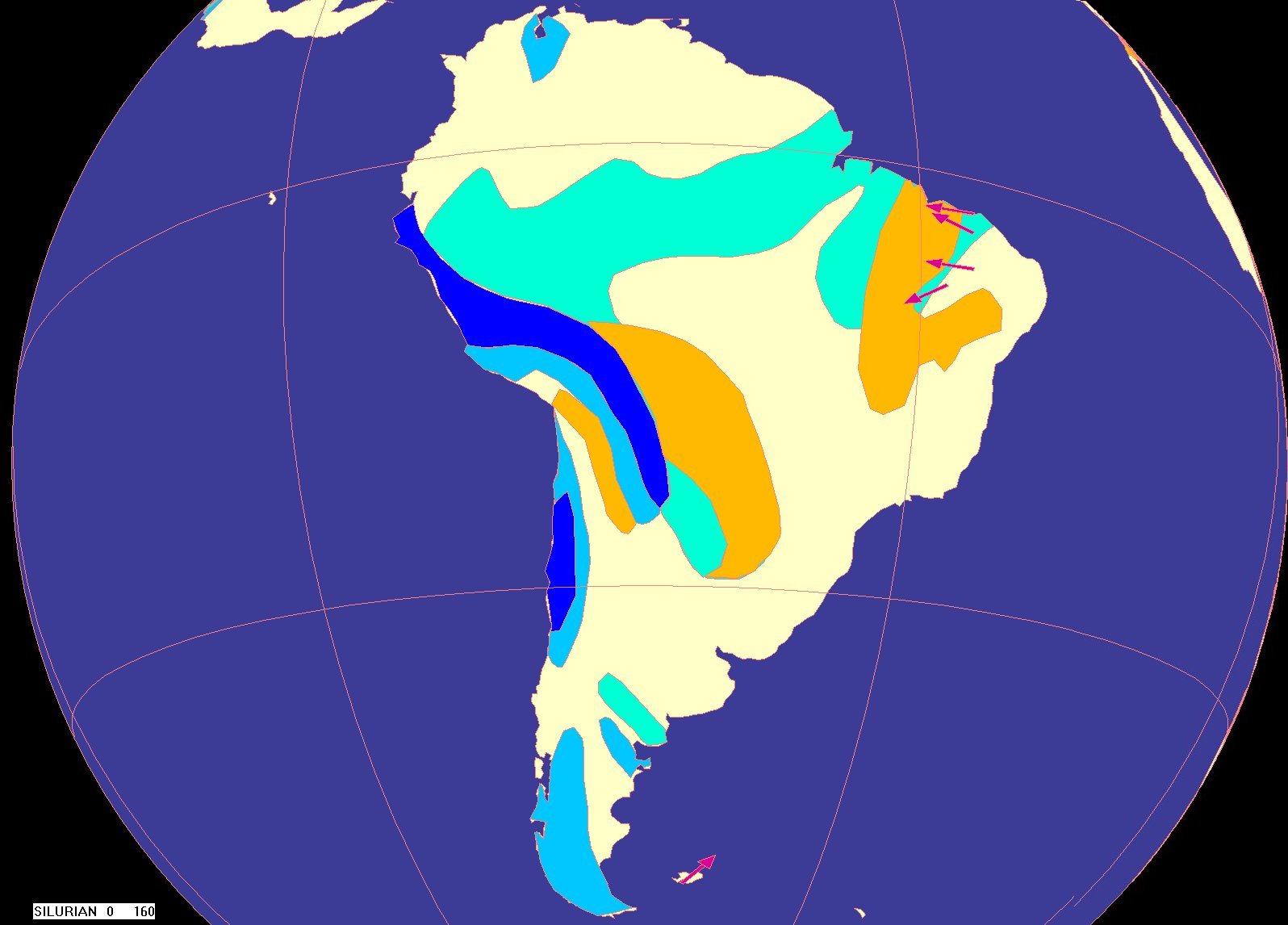 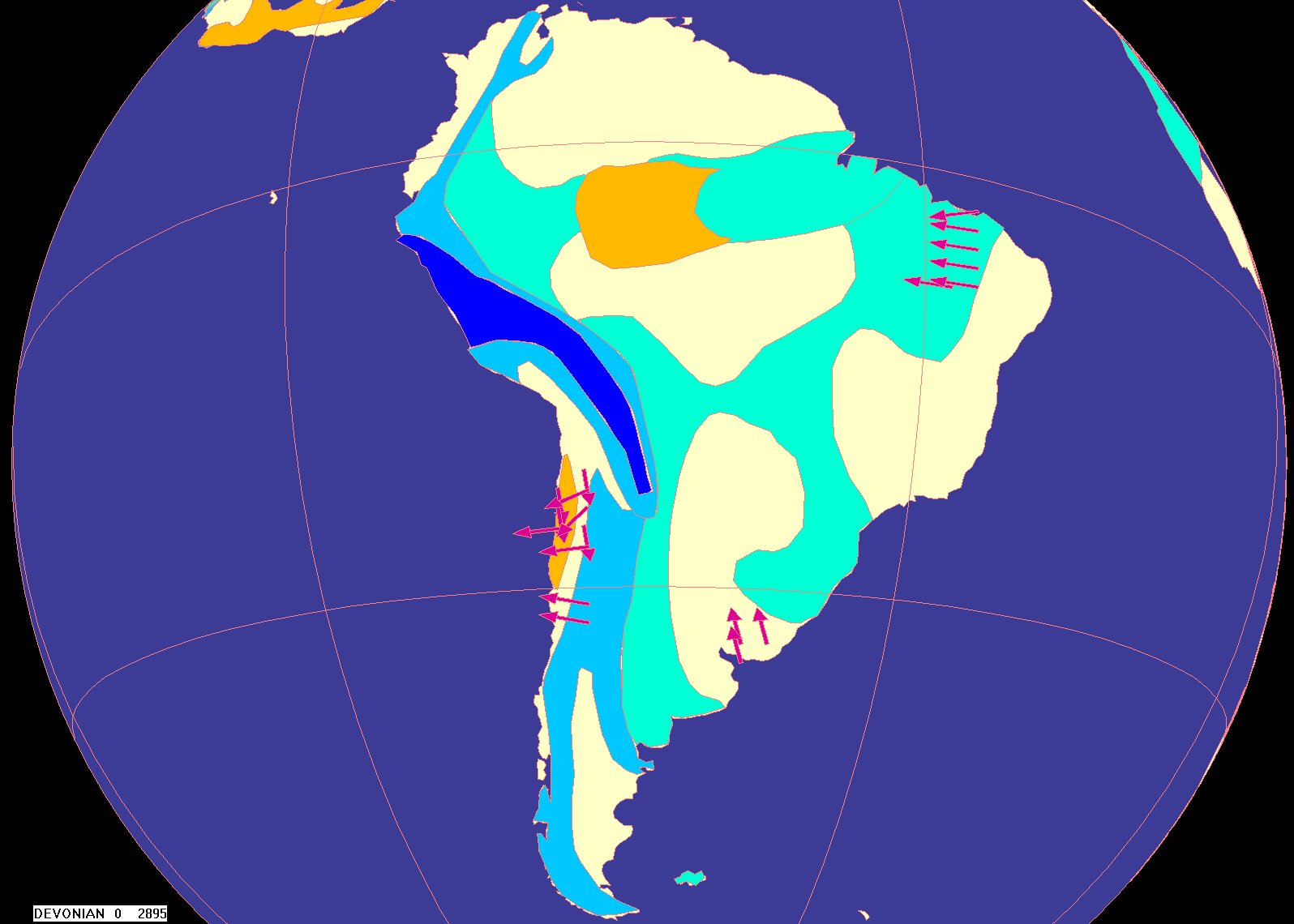 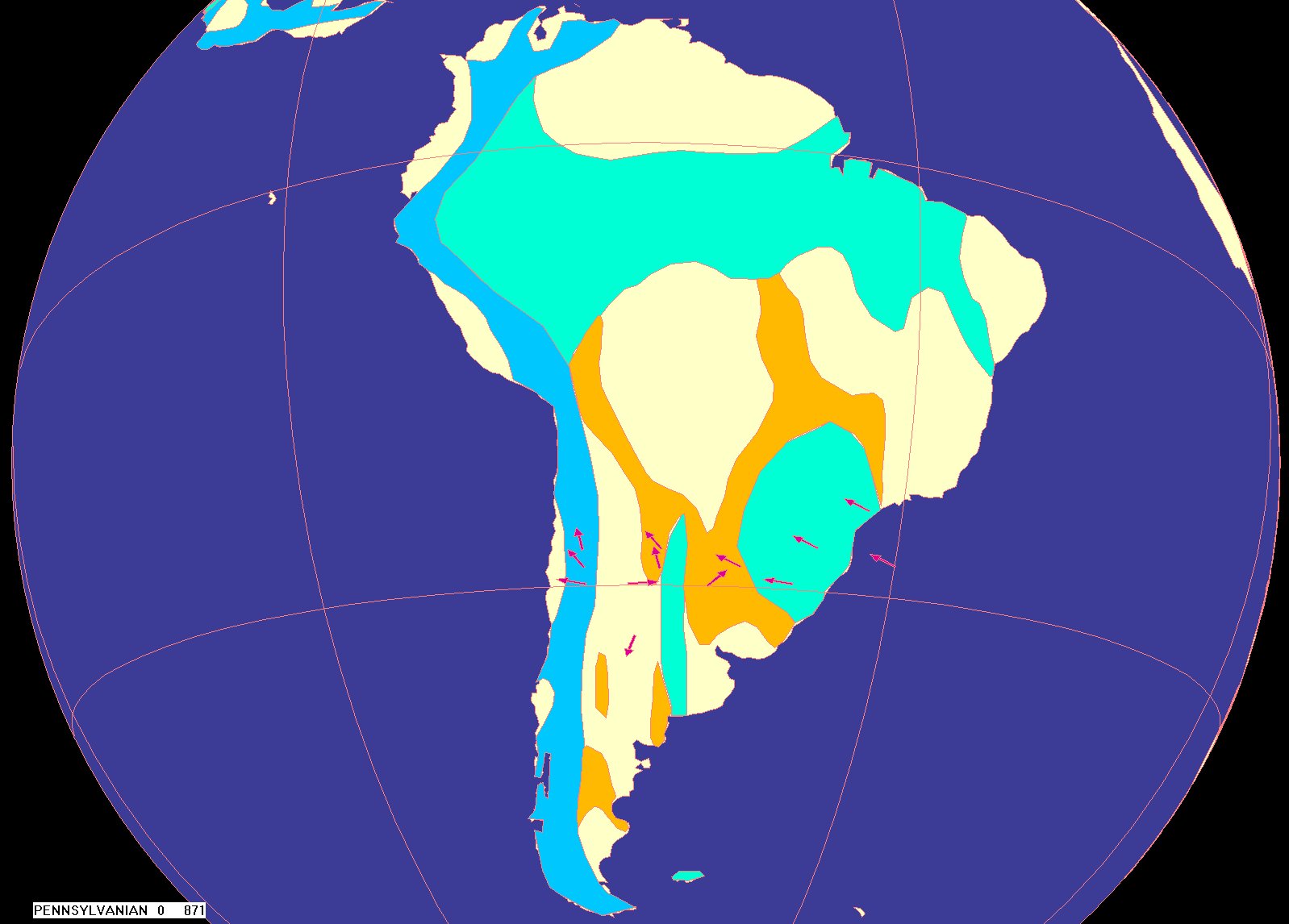 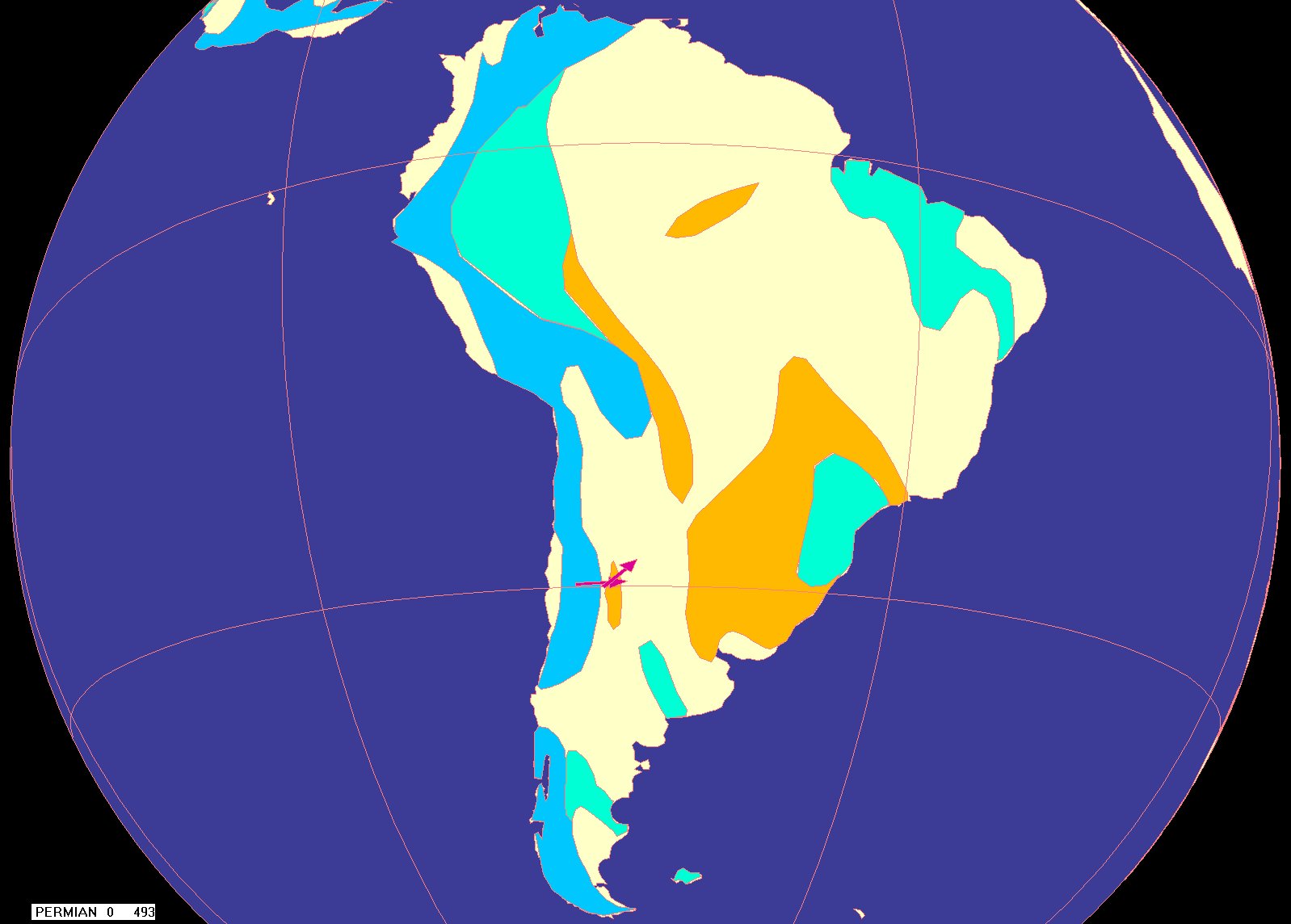 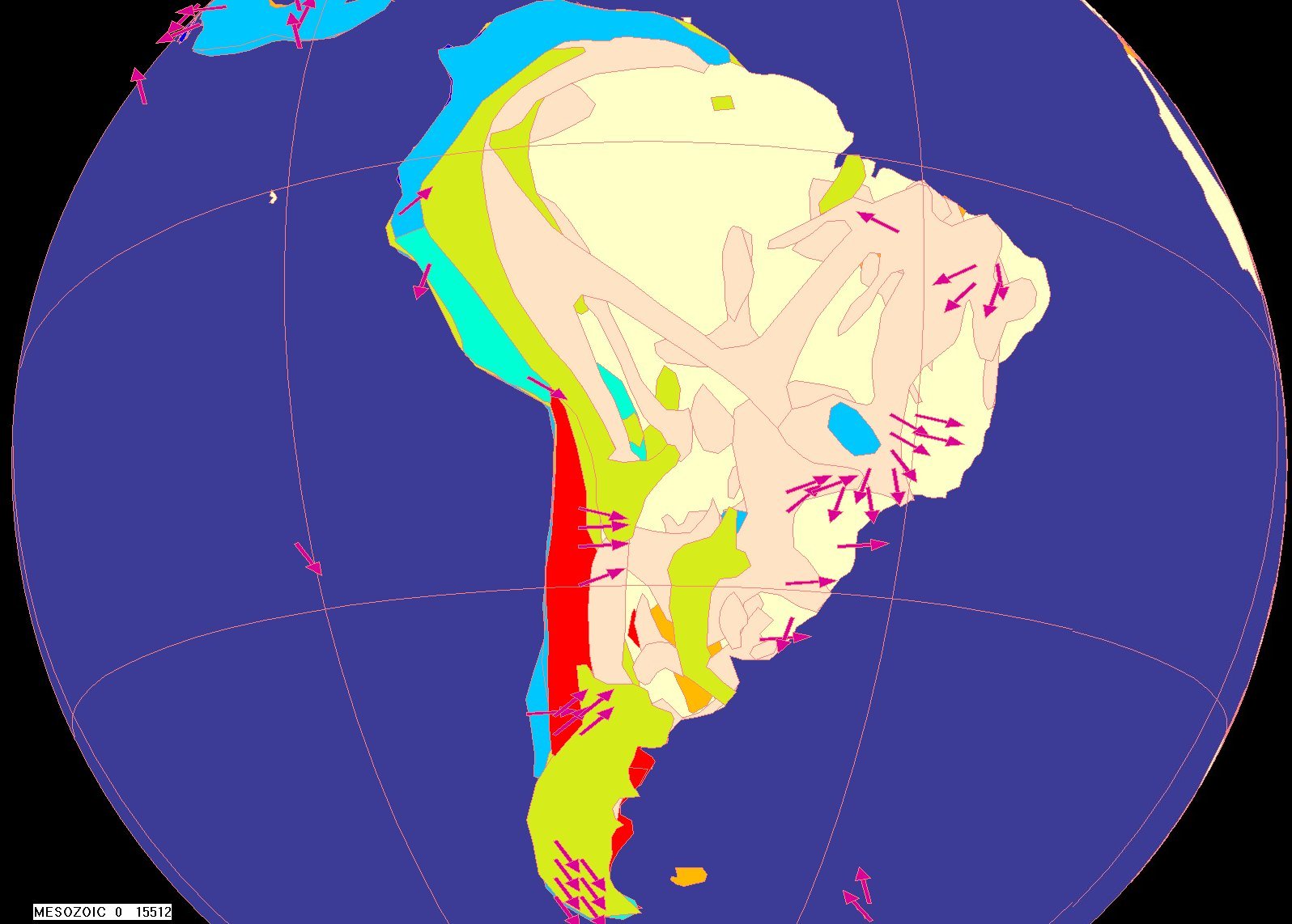 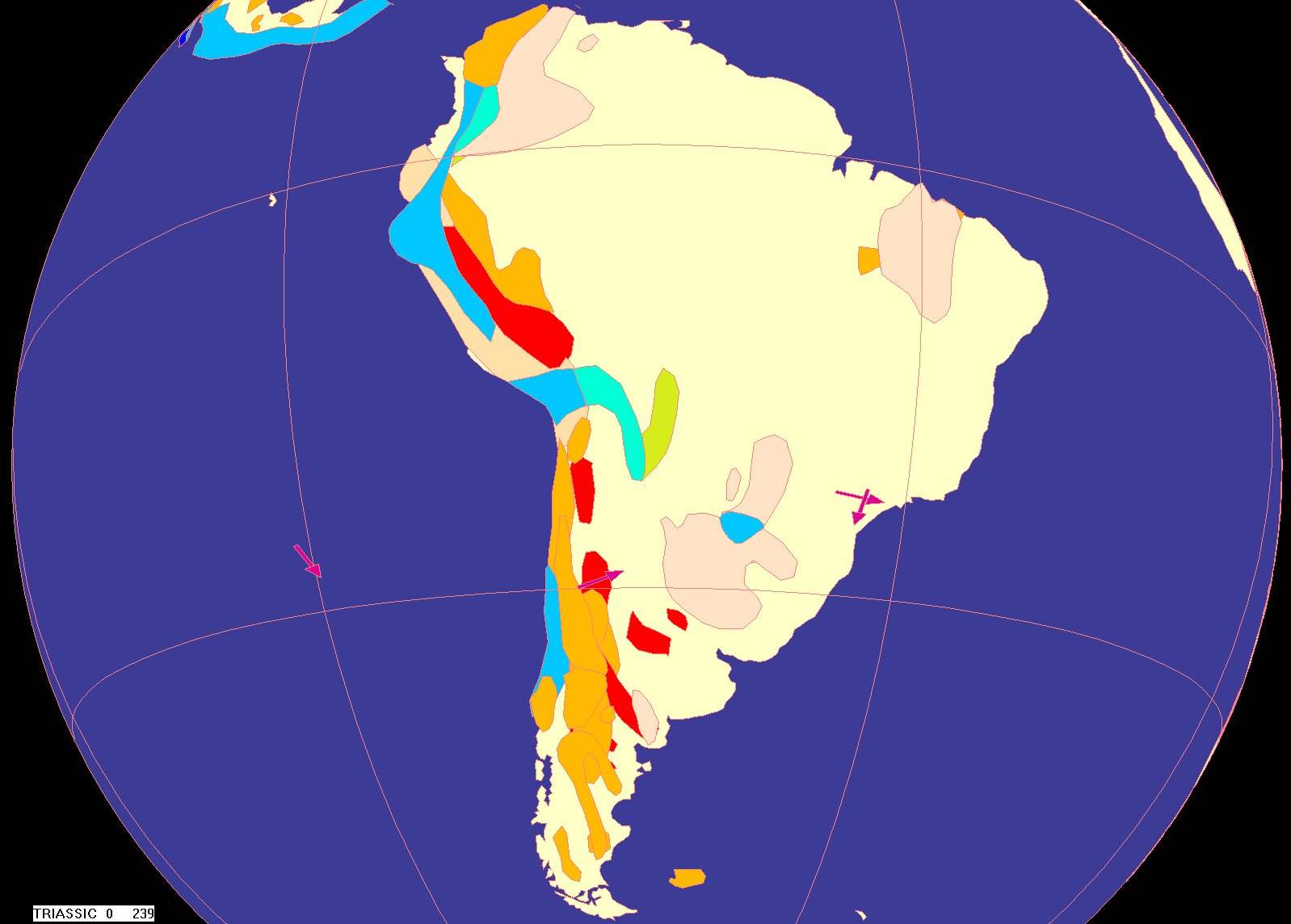 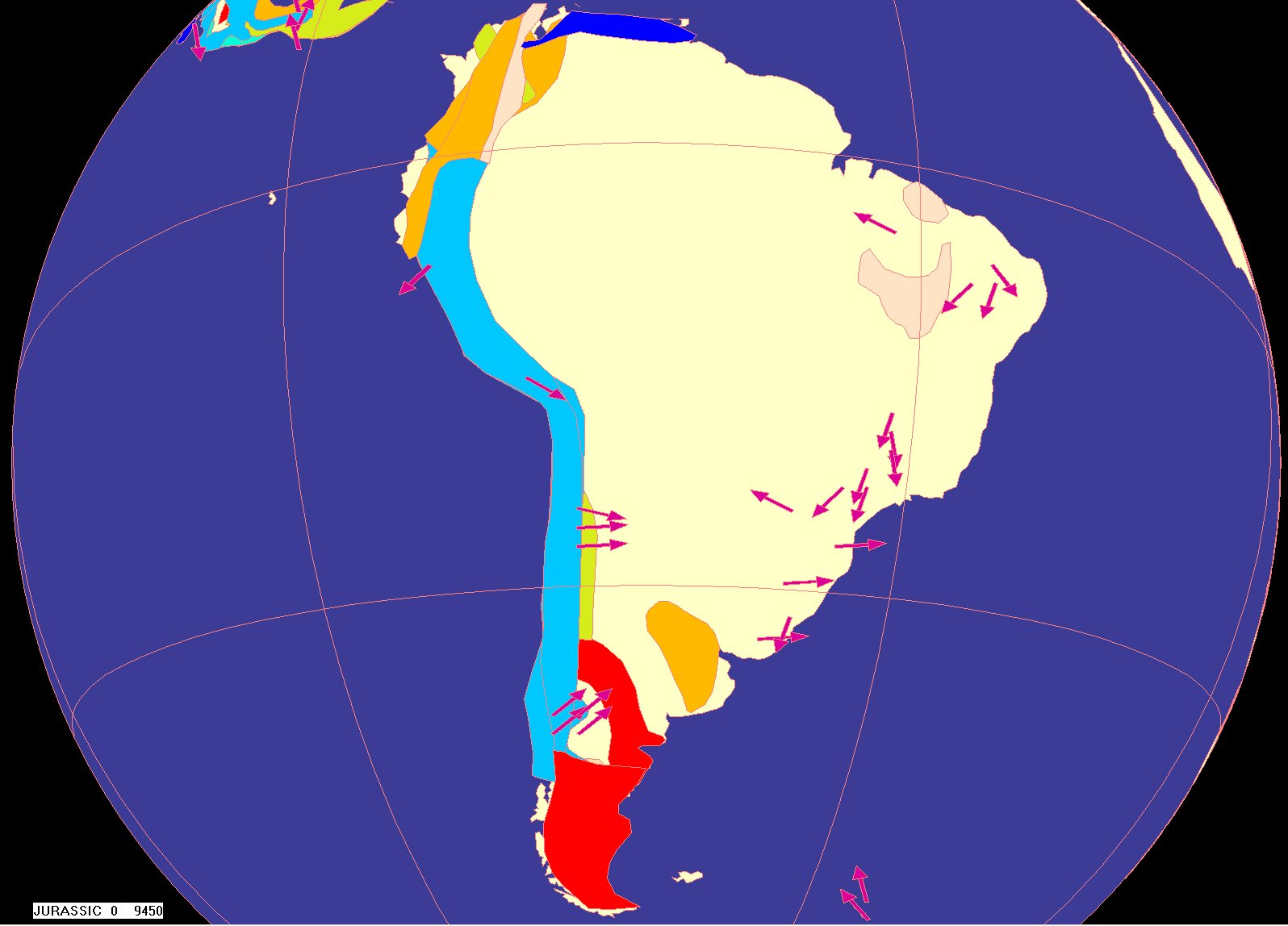 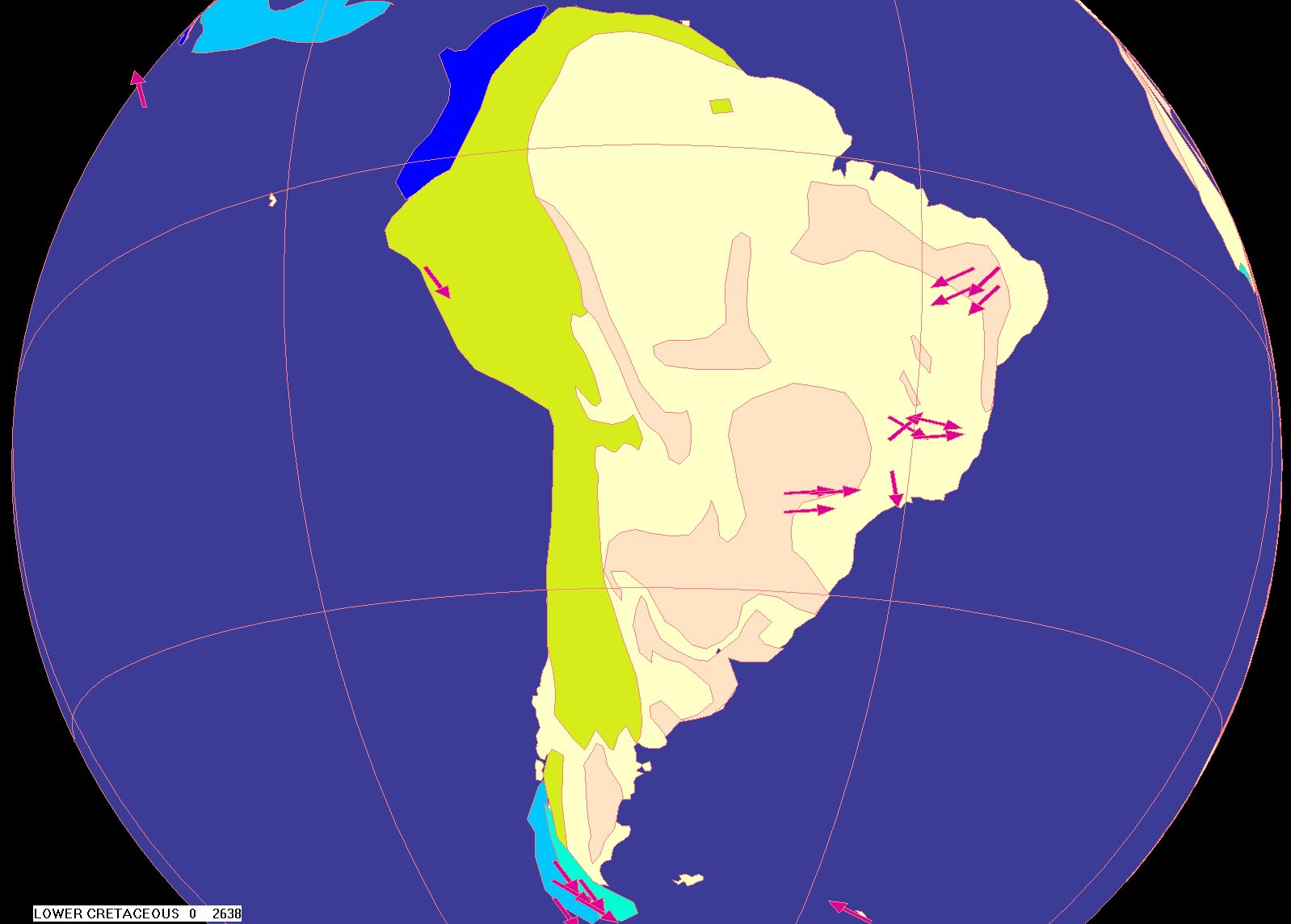 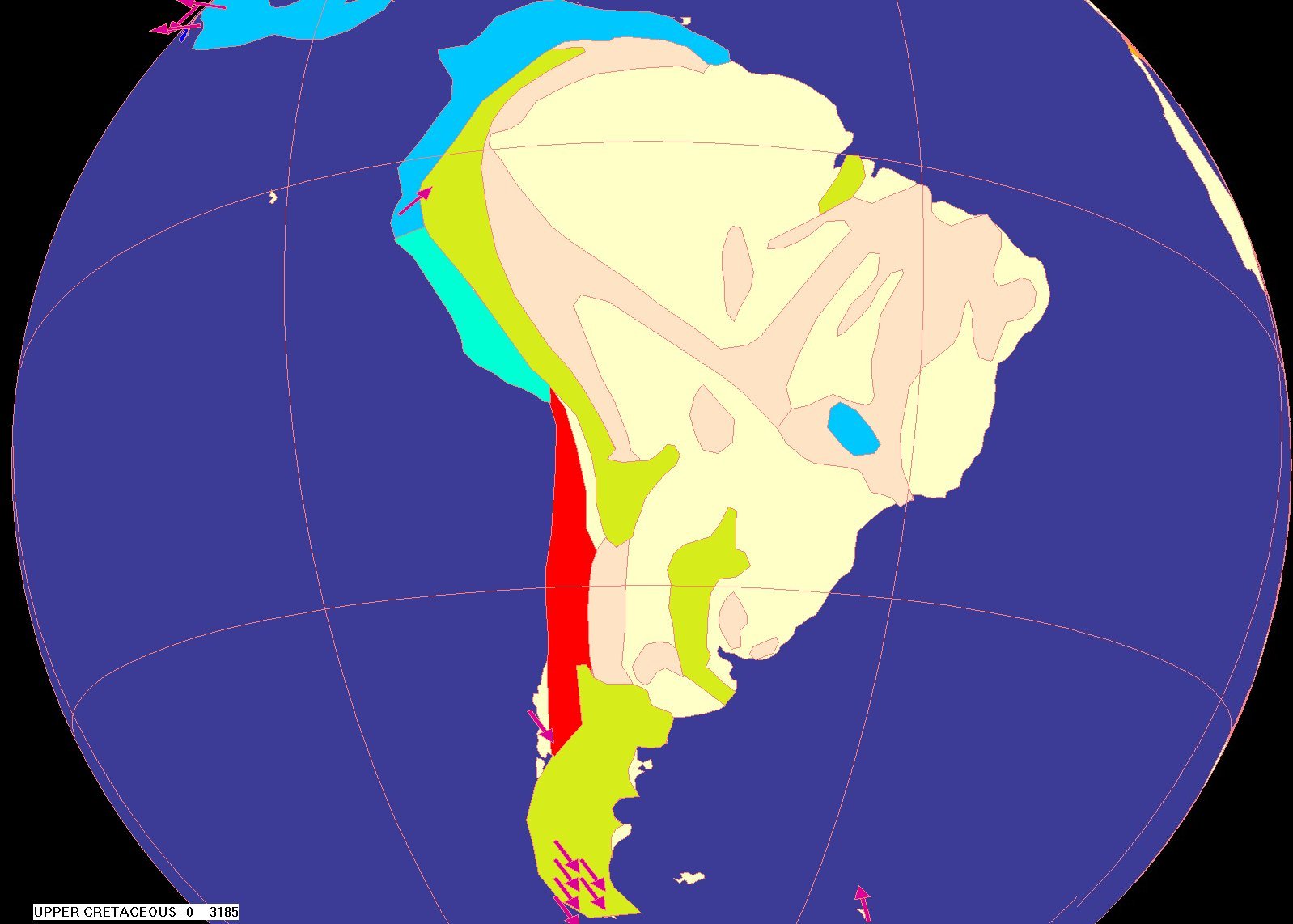 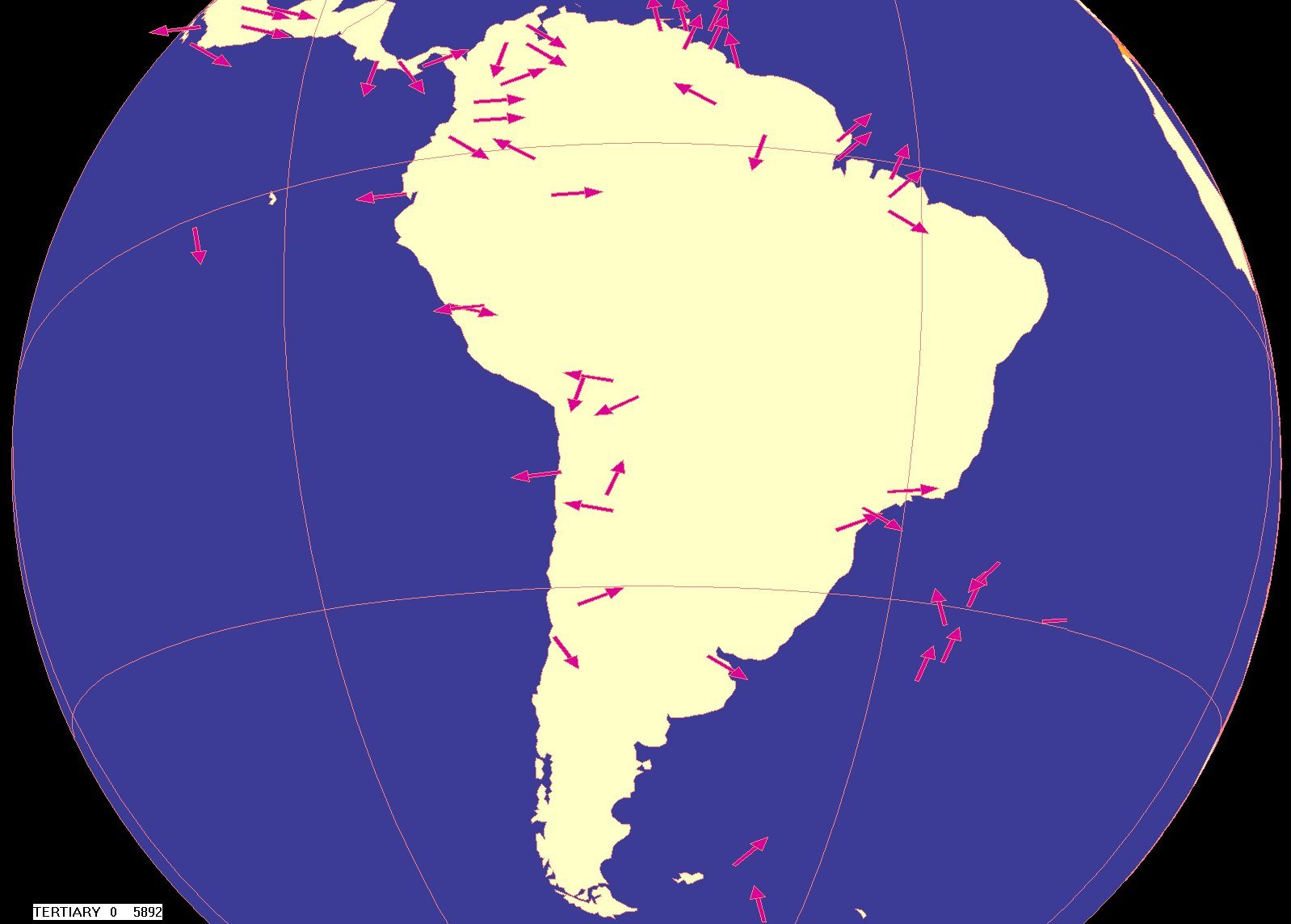 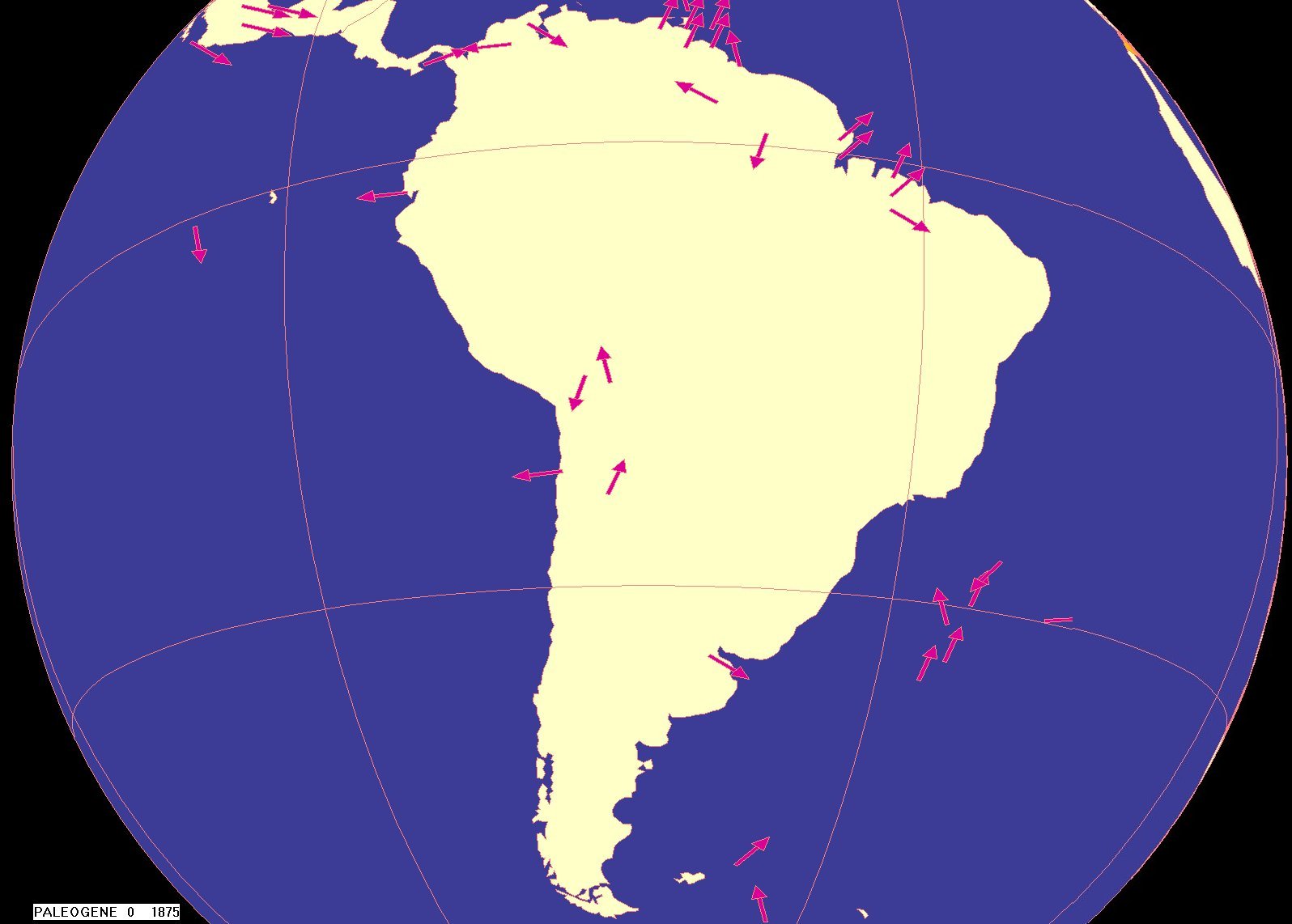 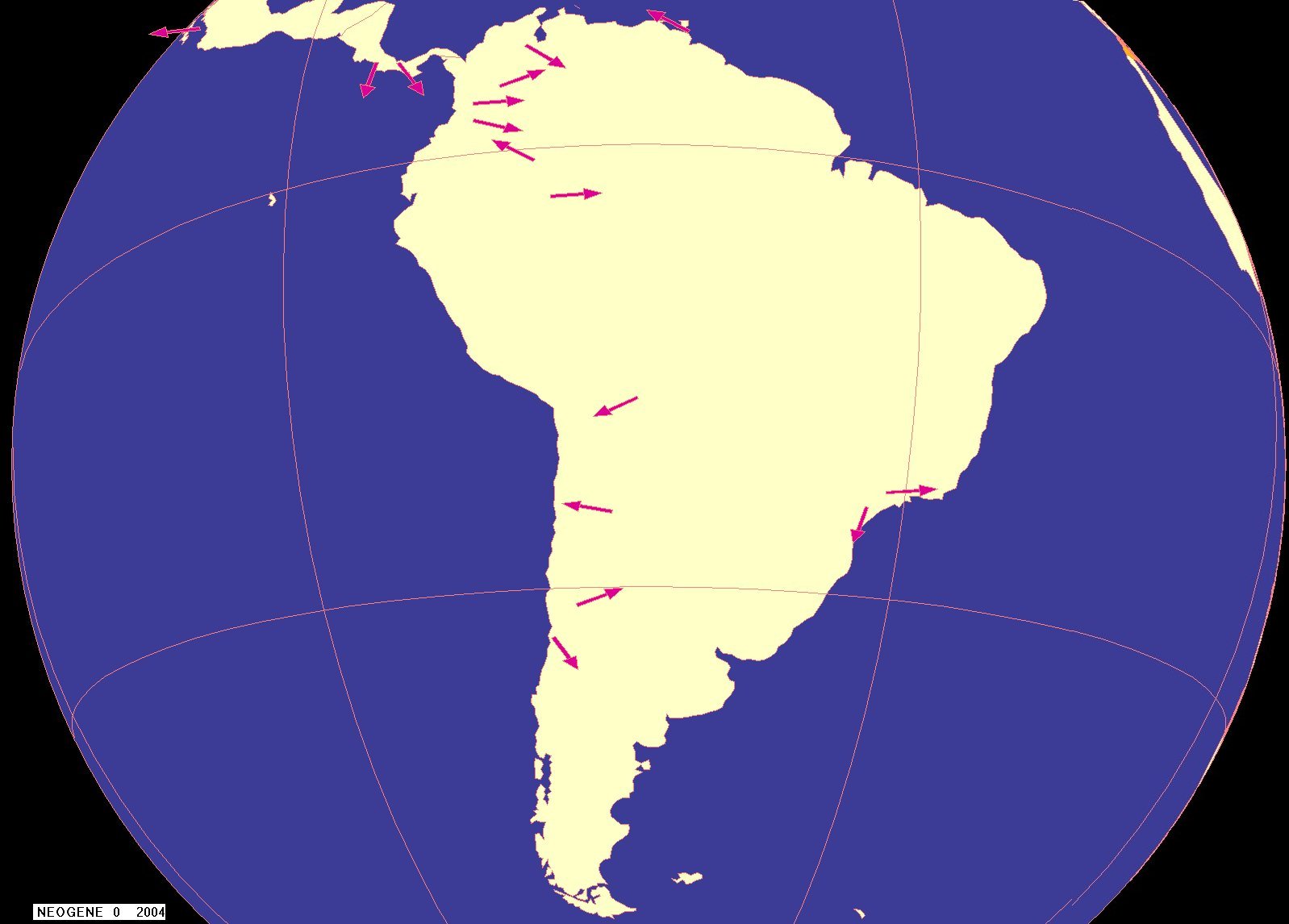